Preparatoria Universidad La Salle
1006
Equipo 12

1.- Delia  Olivares Monroy			(Ética) 
2.- María Josefina Carmona Jiménez  (Etimologías Grecolatinas  del 										Español)
3.- María de Lourdes García  Sotelo	(Historia de México II )
4.- Reyna Carolina  Tovar   González  (Biología IV ) 
5.- Diana Laura Kroepfly Saury		( Matemáticas V)
Preparatoria Universidad La Salle
1006
Proyecto para el ciclo lectivo 2018-2019

Nombre del proyecto:
Concientización de la comunidad juvenil acerca de los daños causados por la mala alimentación
Preparatoria Universidad La Salle
Preparatoria Universidad La Salle
1006
Indice
1.- Producto 1 CAIAC conclusiones generales
2.- Fotografías de la sesión
3.- Fotografía del organizador gráfico
4. Organizador gráfico . preguntas esenciales.
5. Organizador gráfico . Proceso de Indagación.
A.M.E. GENERAL 
7. E.I.P. RESUMEN 
8. ELABORACIÒN DE PROYECTO
9. Fotografías de la 2ª reunión
Preparatoria Universidad La Salle
1006
Indice
1.- Producto 1 CAIAC conclusiones generales

Es una nueva perspectiva en el trabajo de la educación que requiere un método y que debe ser evaluado para hacer mejoras. Se debe estar dispuesto a la disposición de aprender nuevas cosas. Desarrollar la tolerancia.
Preparatoria Universidad La Salle2. Fotografías de la sesión
1006
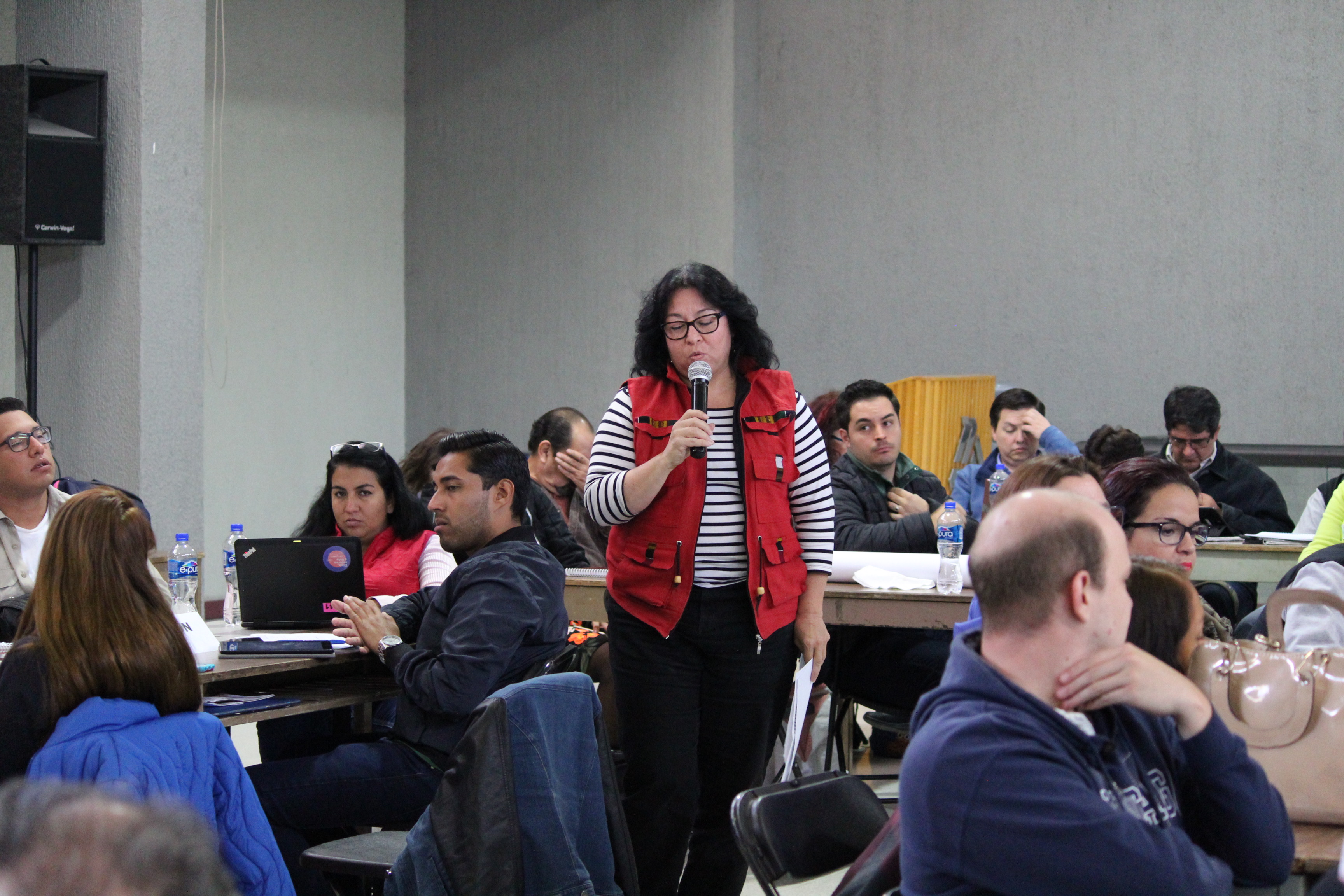 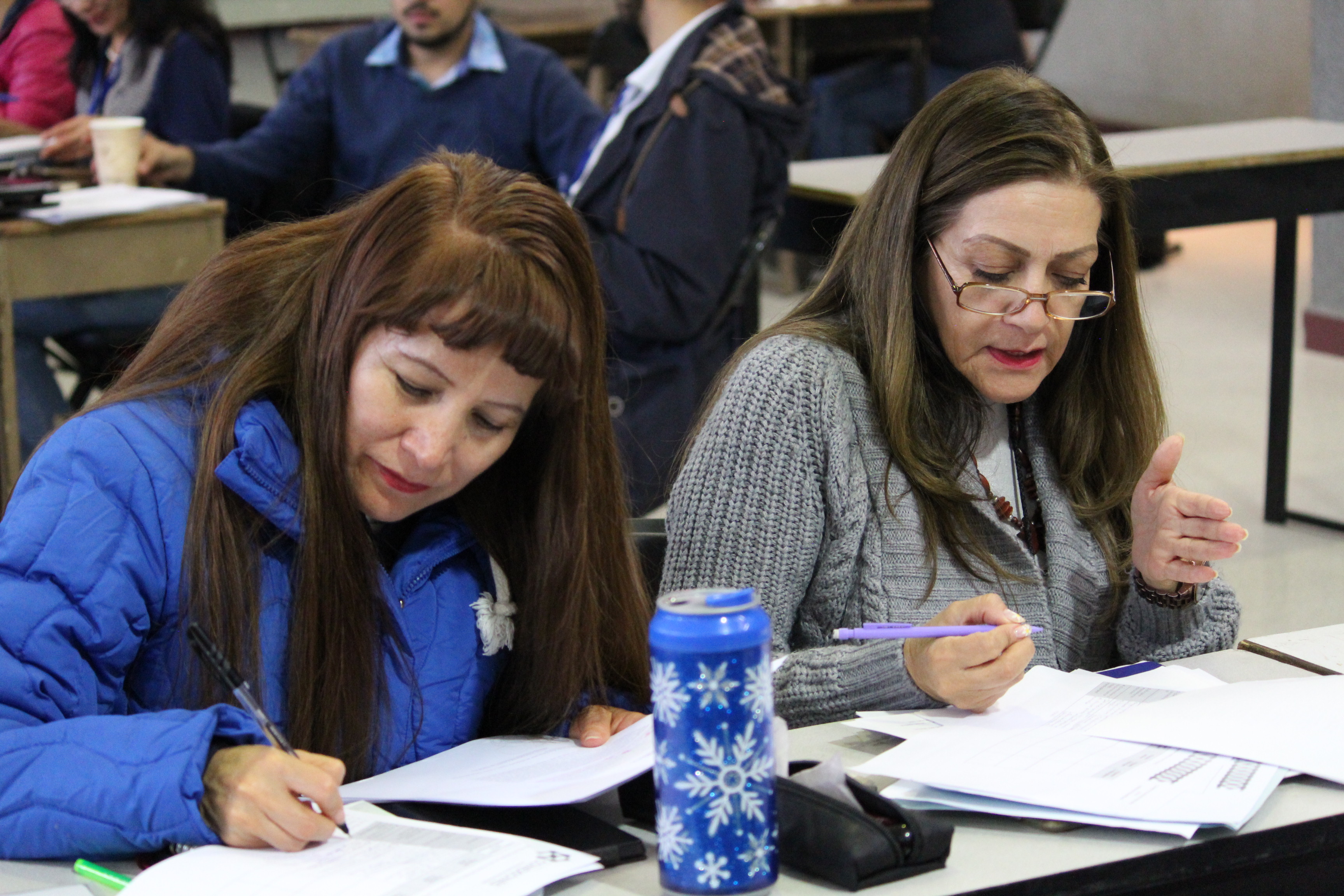 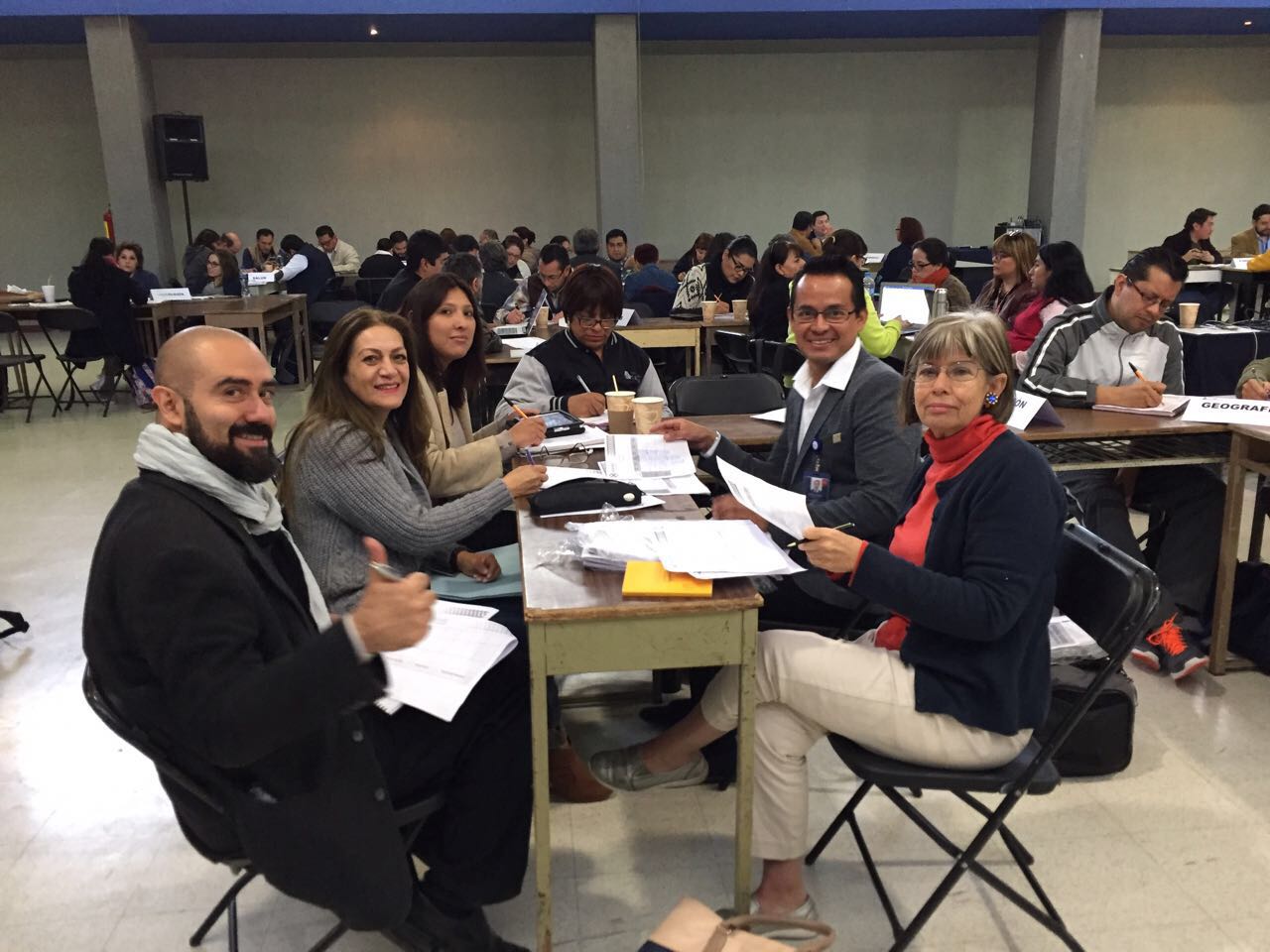 Preparatoria Universidad La Salle
1006
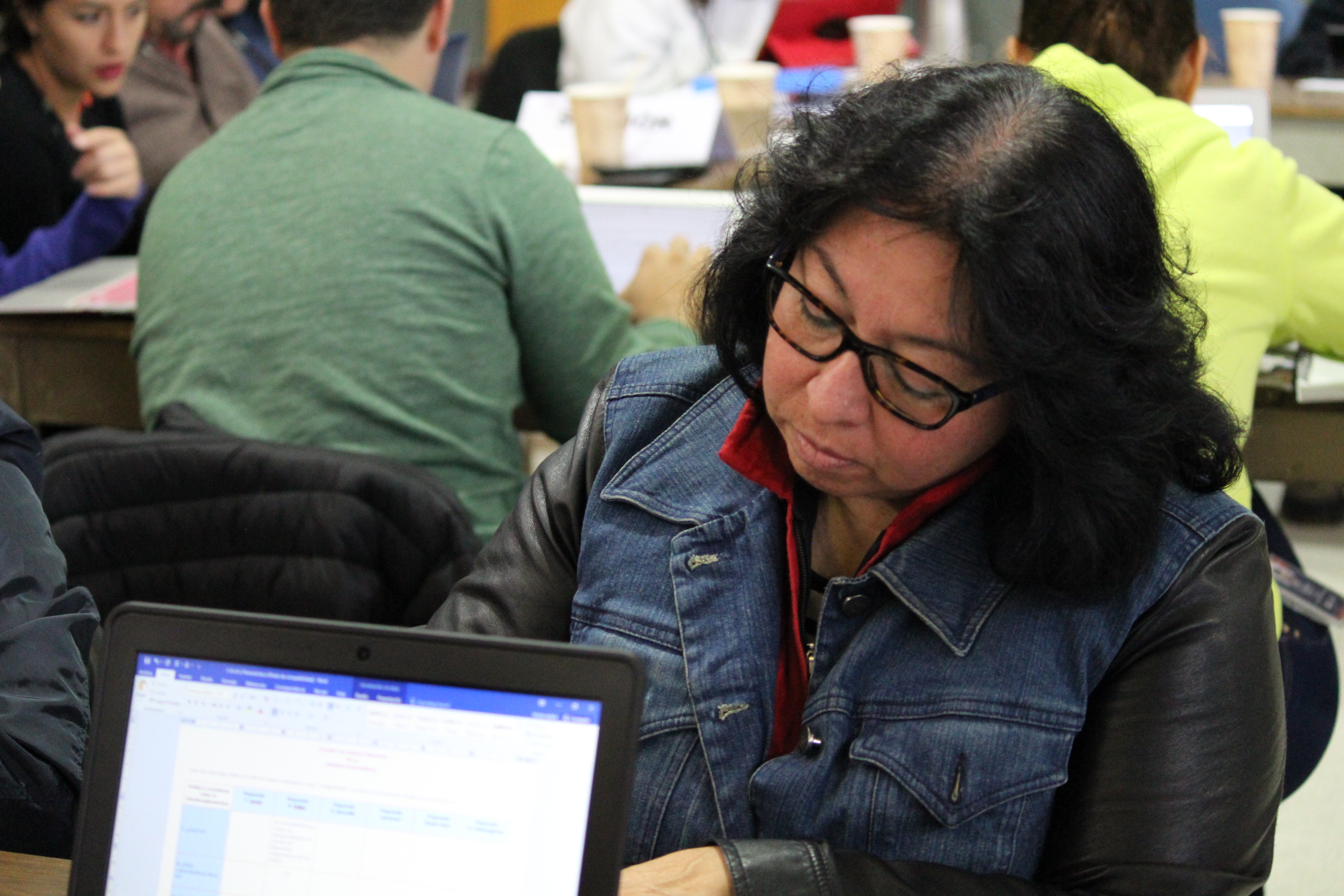 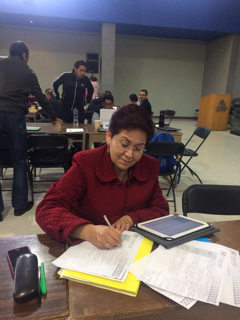 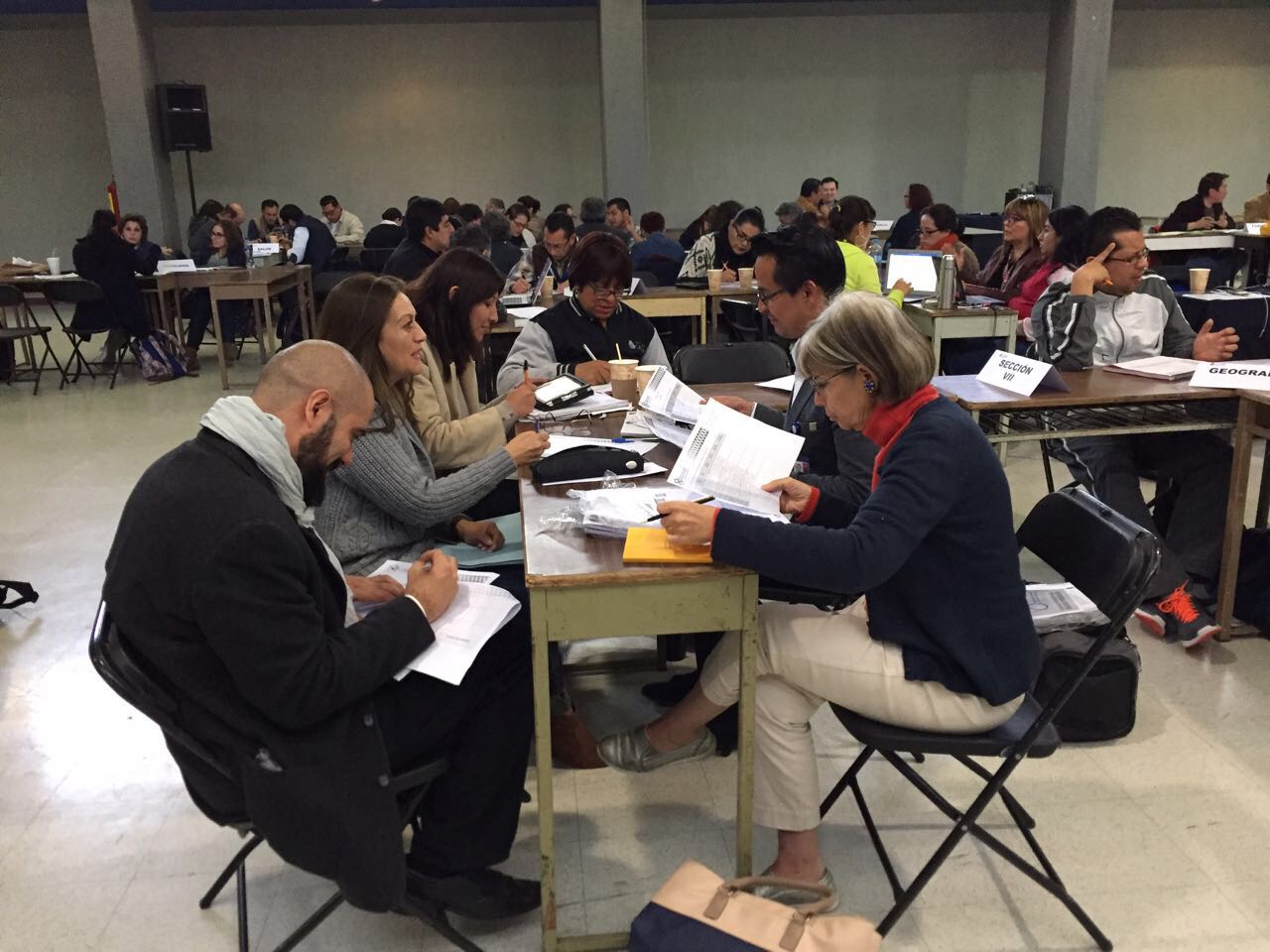 Preparatoria Universidad La Salle
1006
3.- Fotografía del organizador gráfico
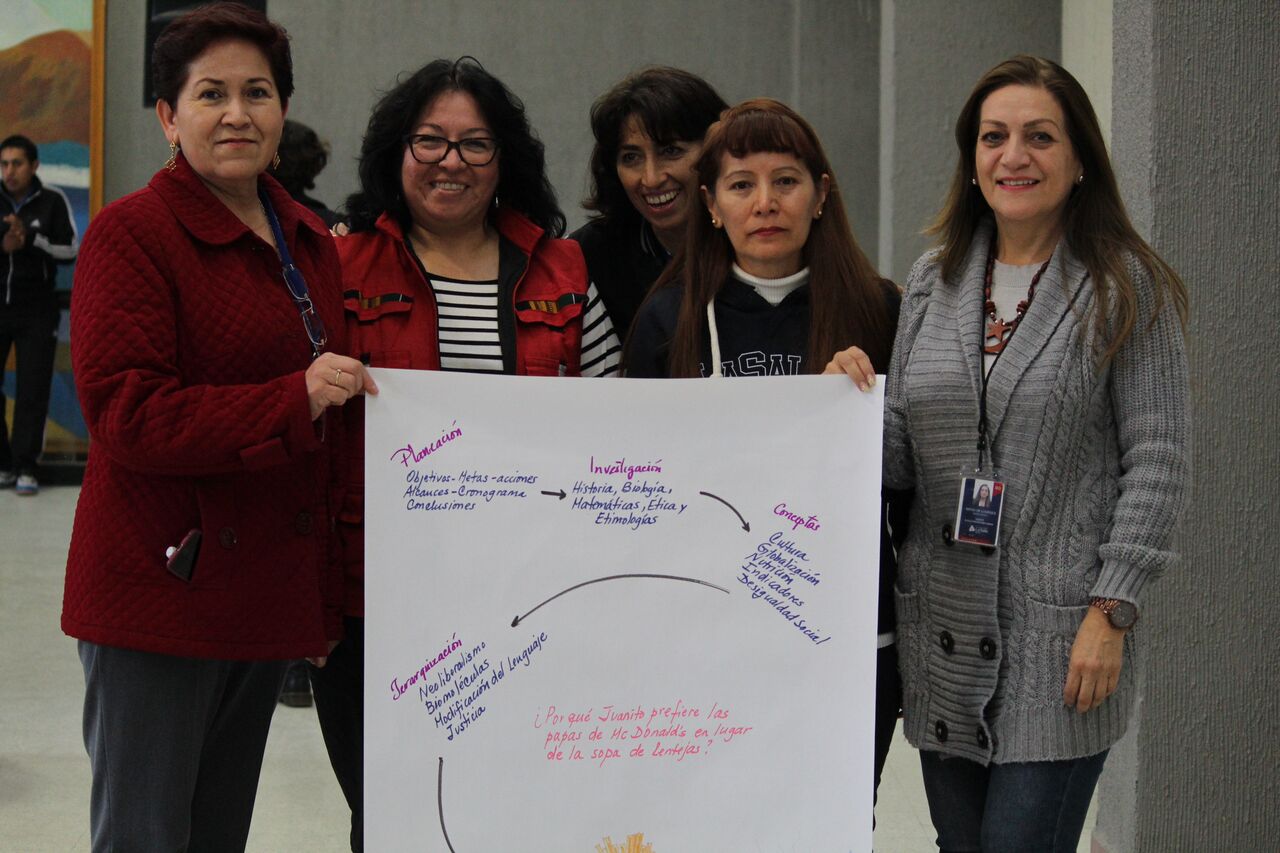 4.-  Organizador gráfico . preguntas esenciales.
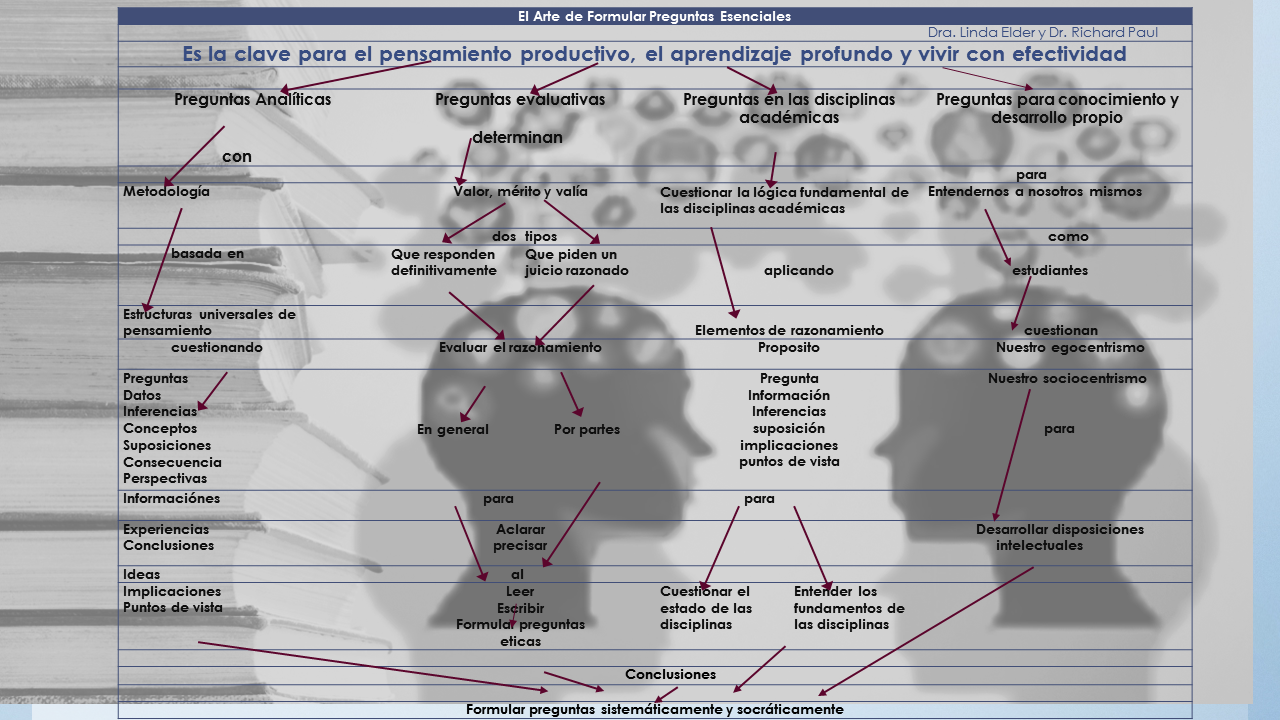 5.-  Organizador gráfico . Proceso de Indagación.
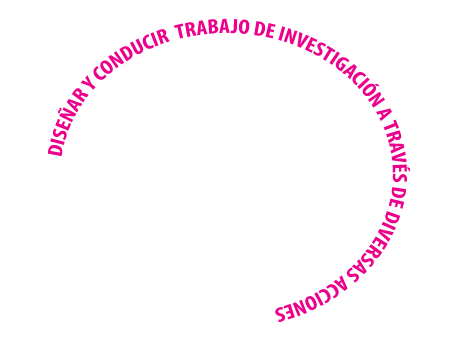 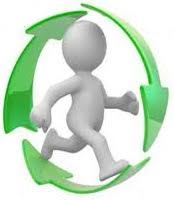 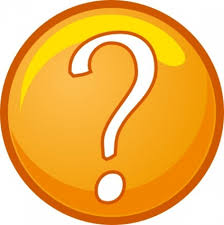 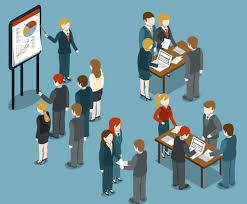 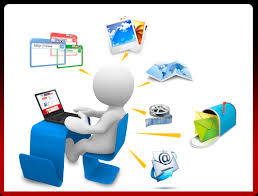 6. A.M.E. GENERAL
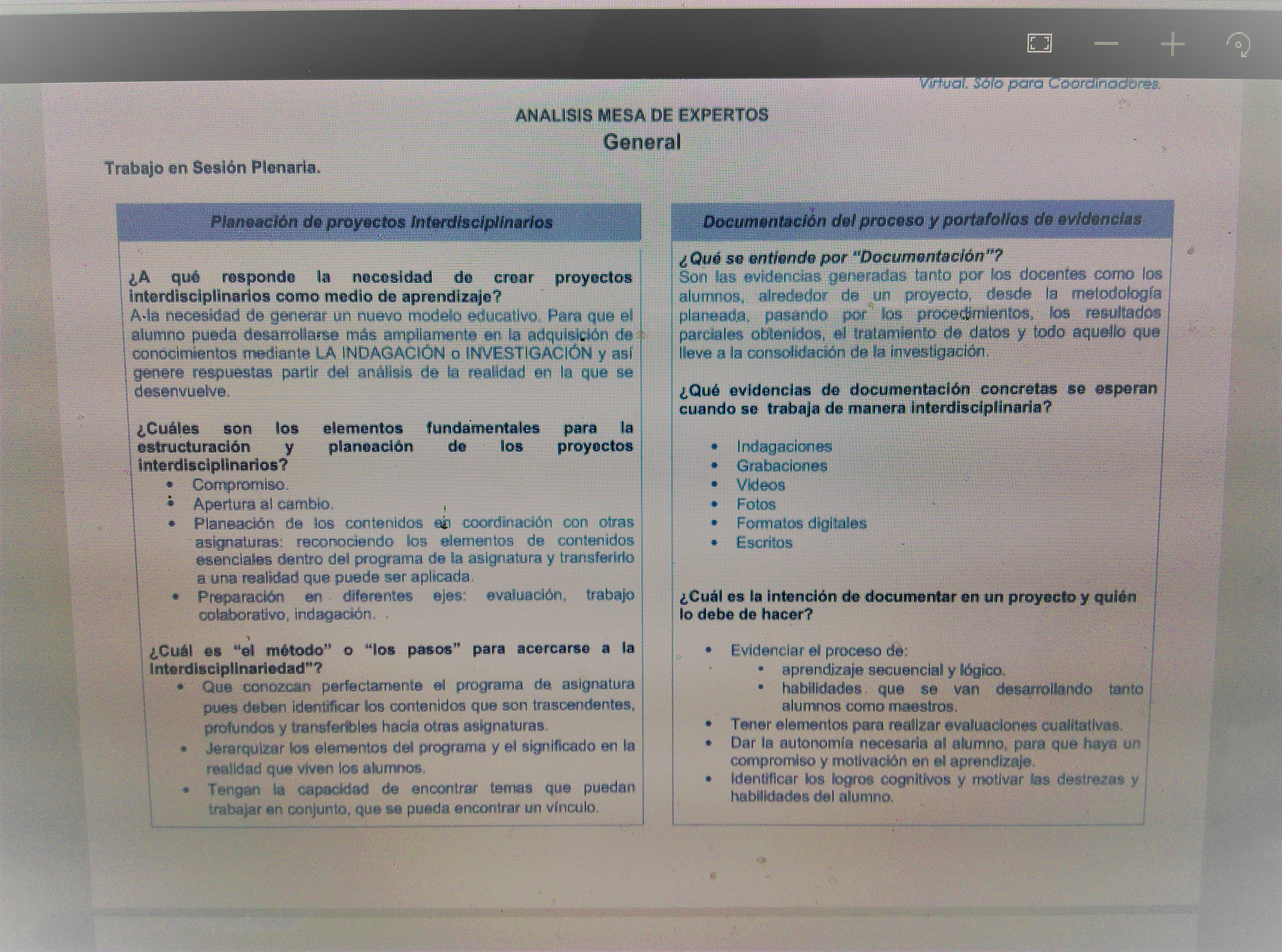 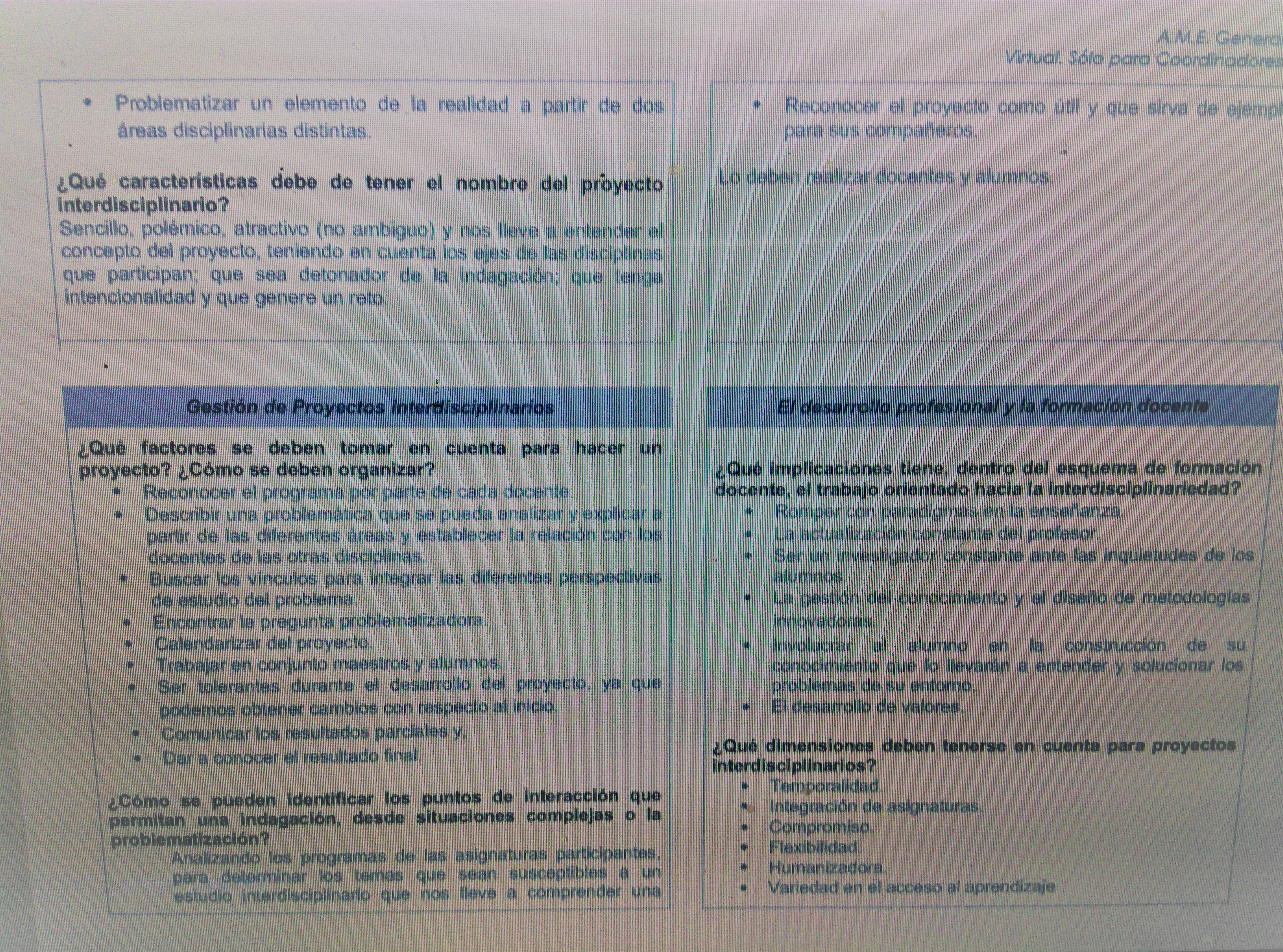 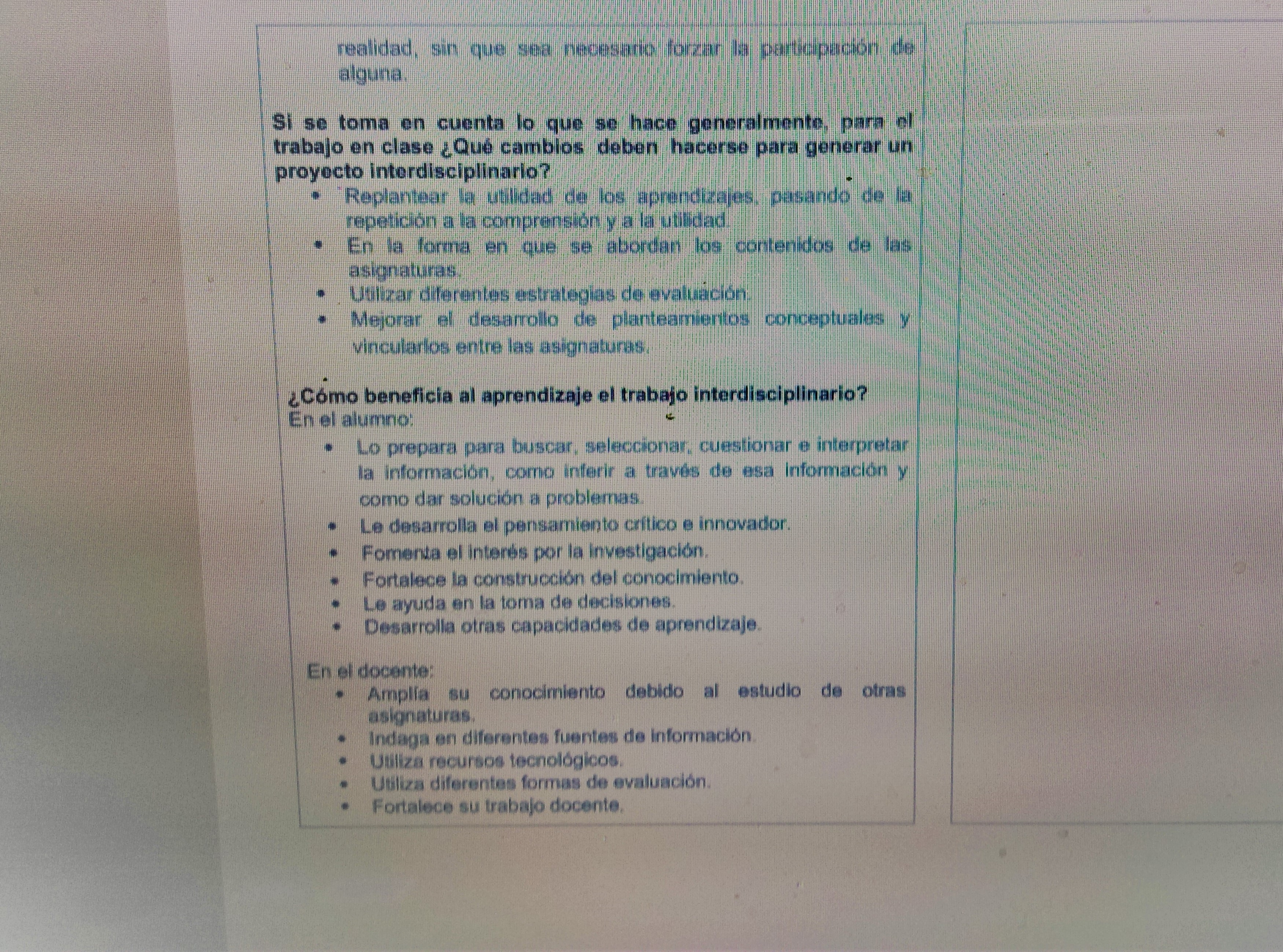 7. E.I.P. RESUMEN
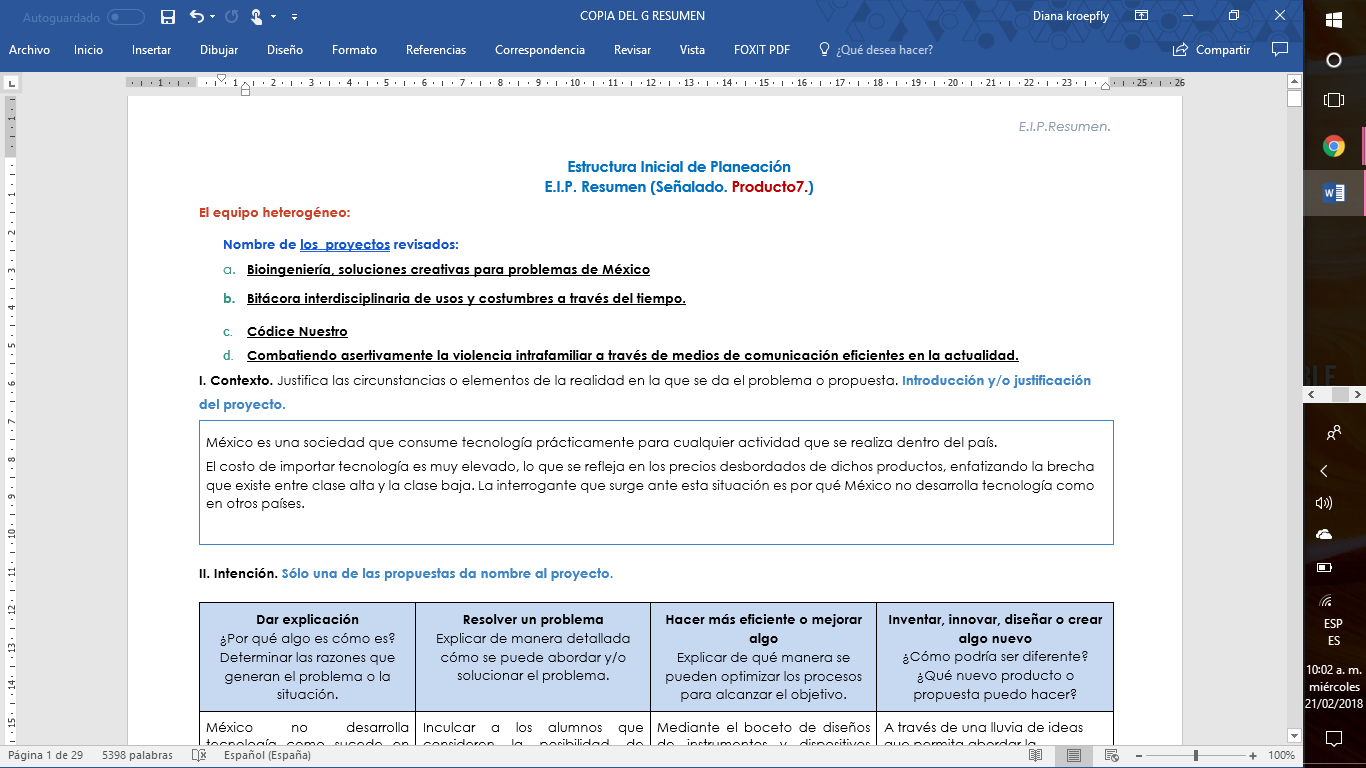 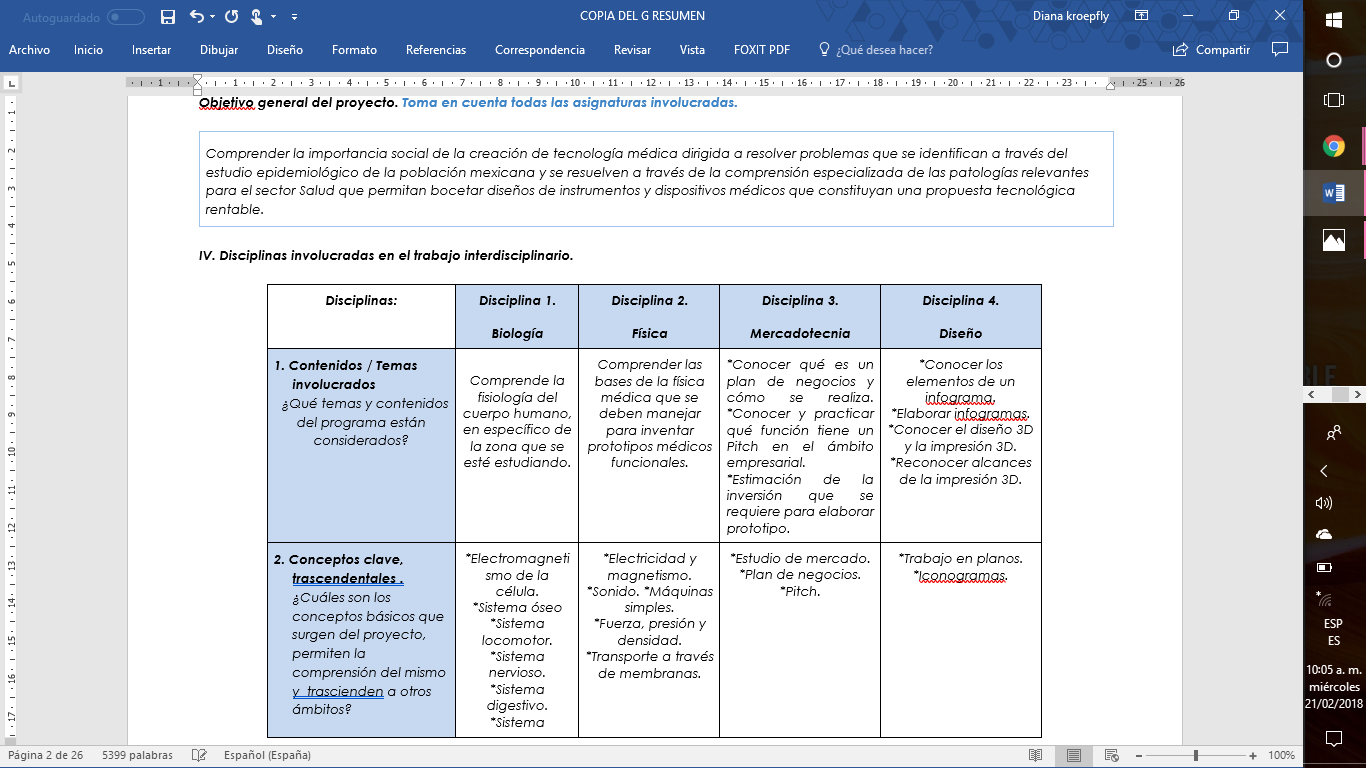 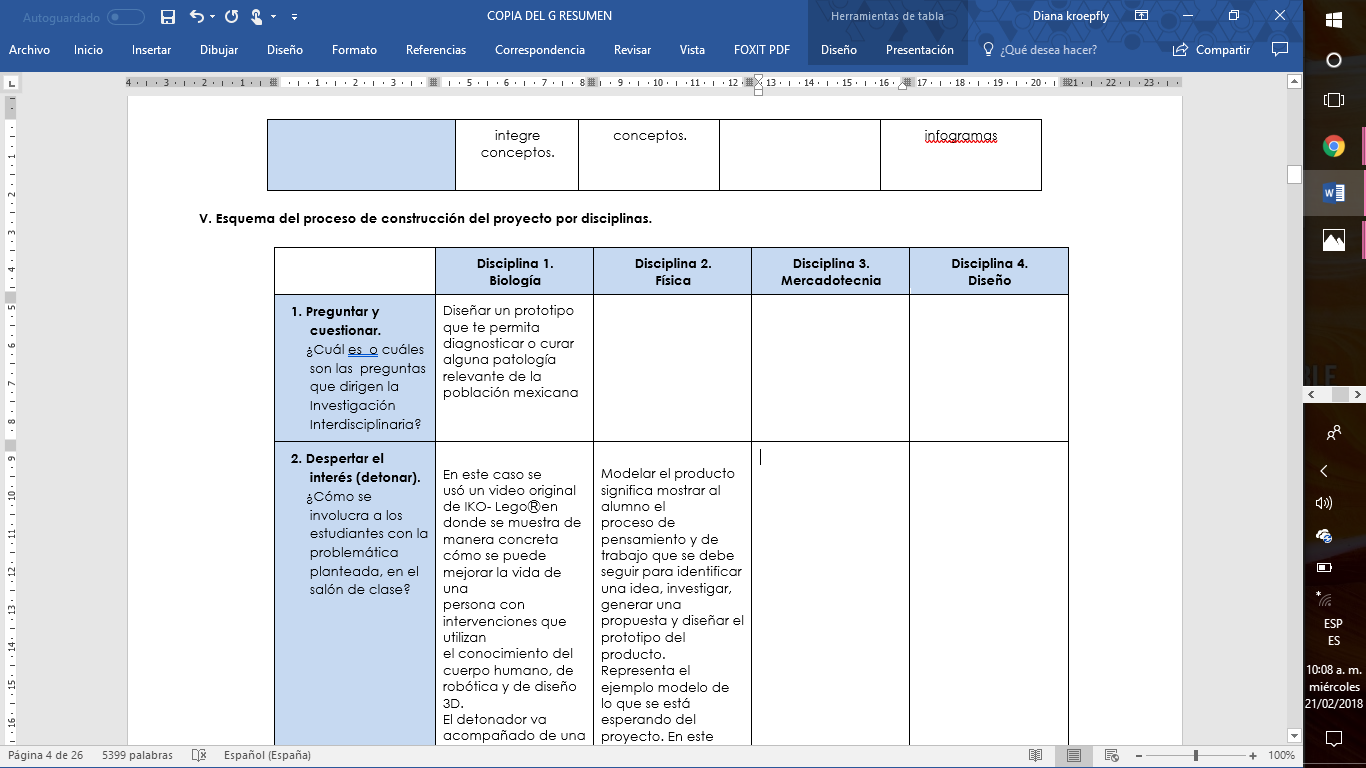 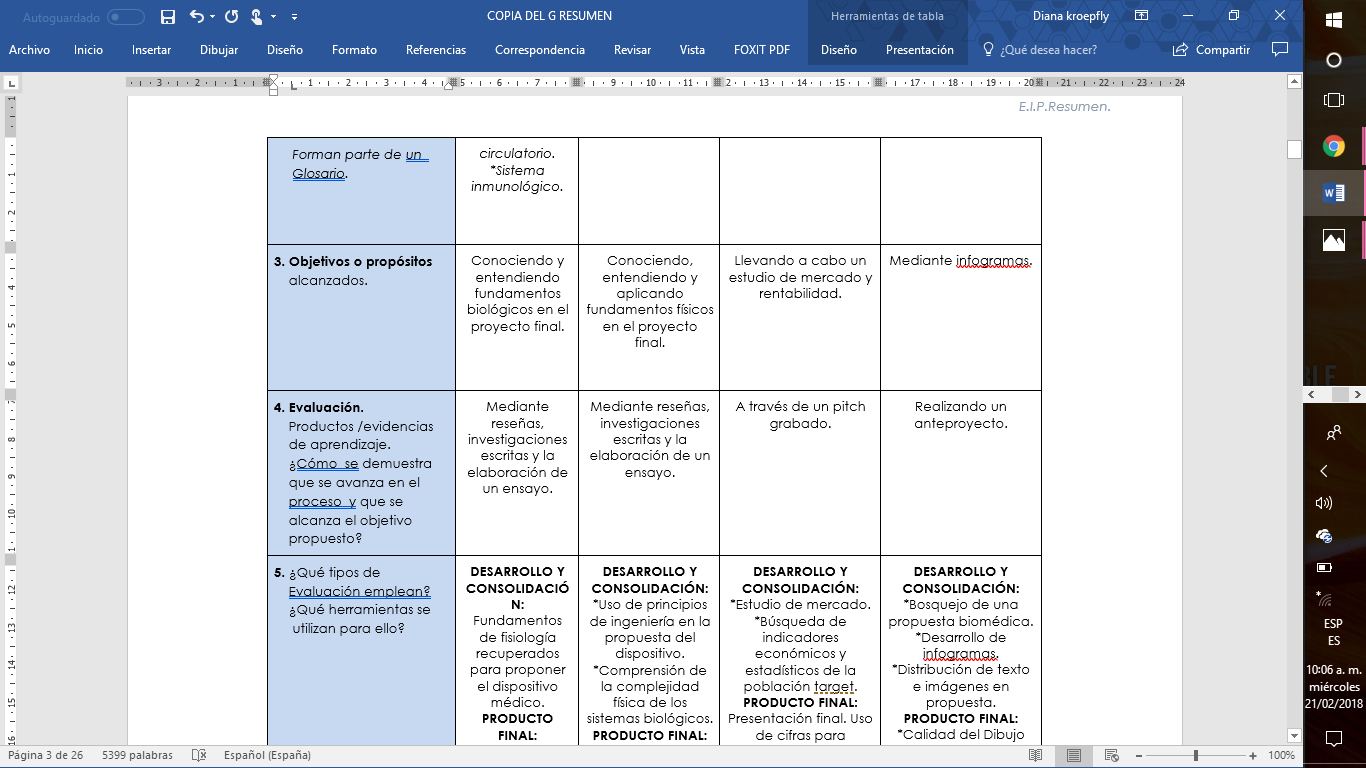 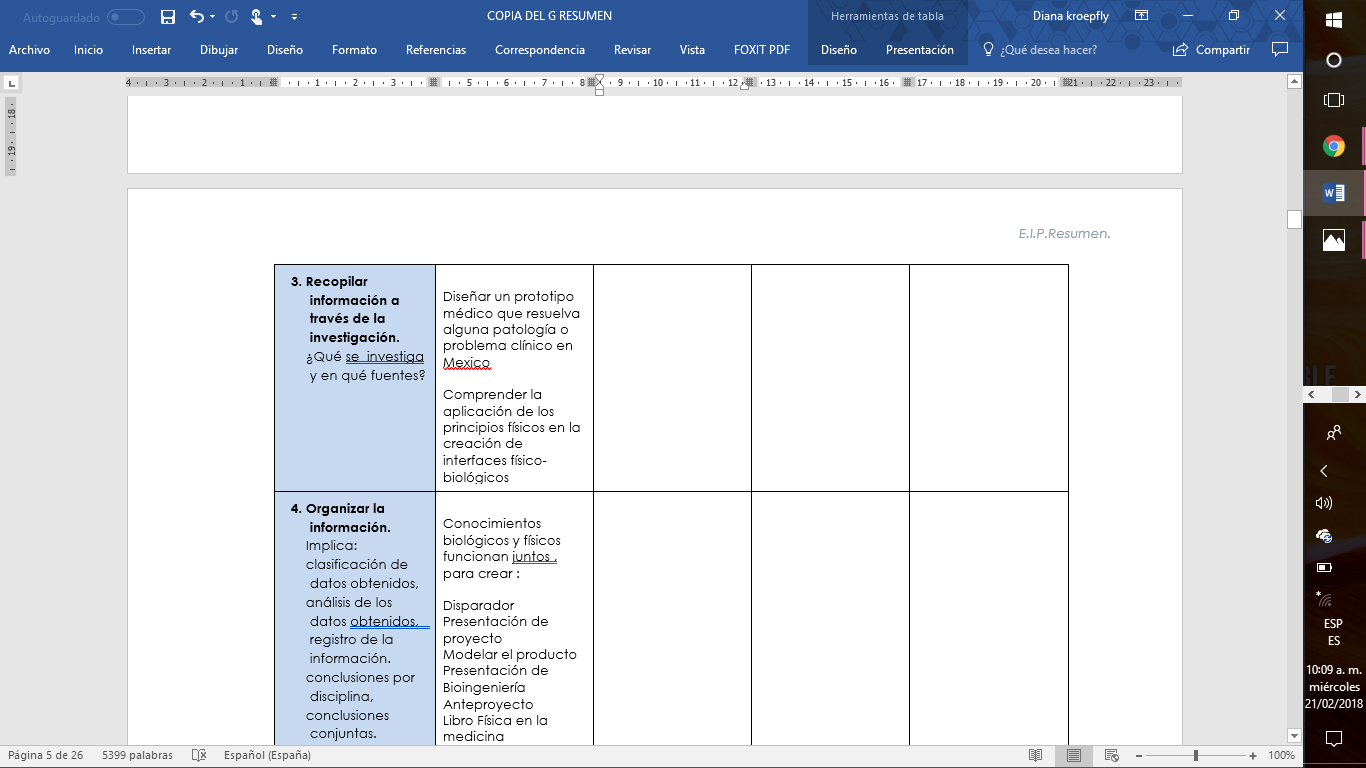 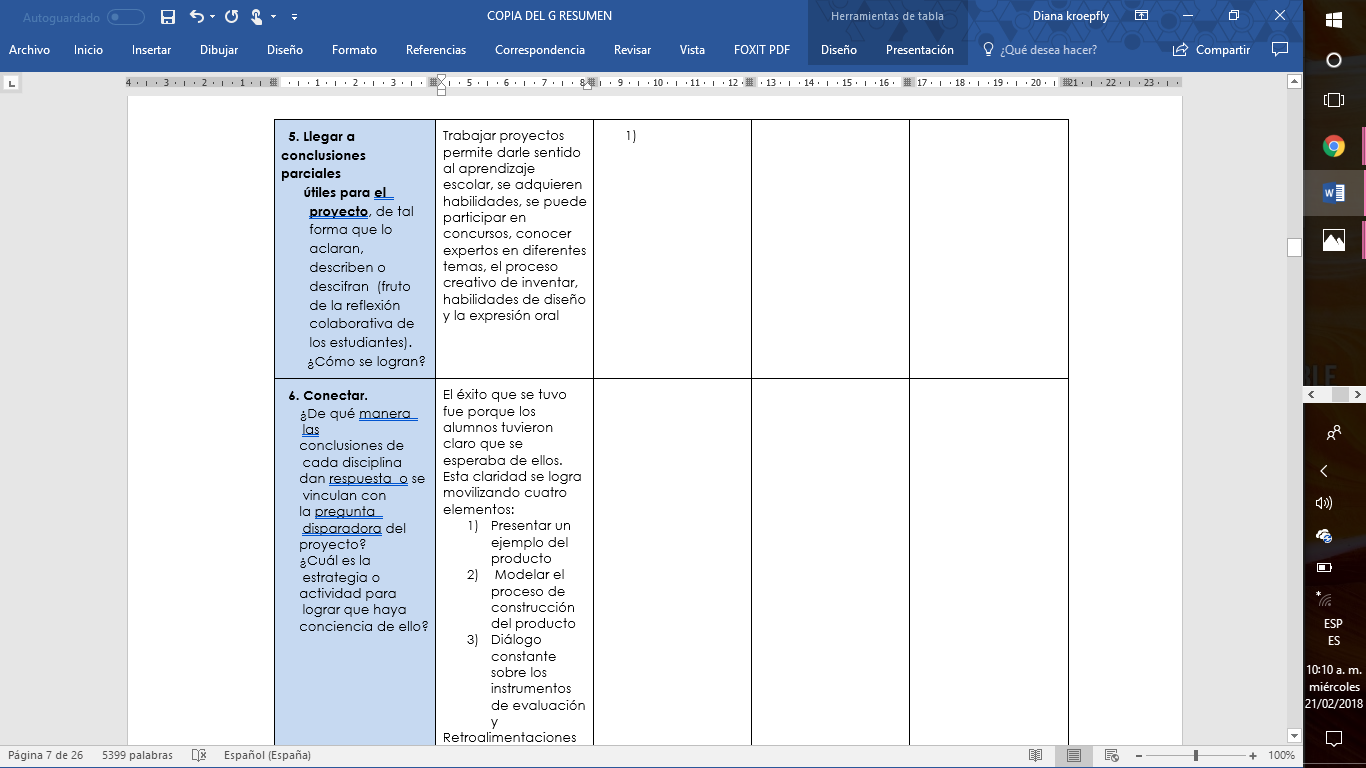 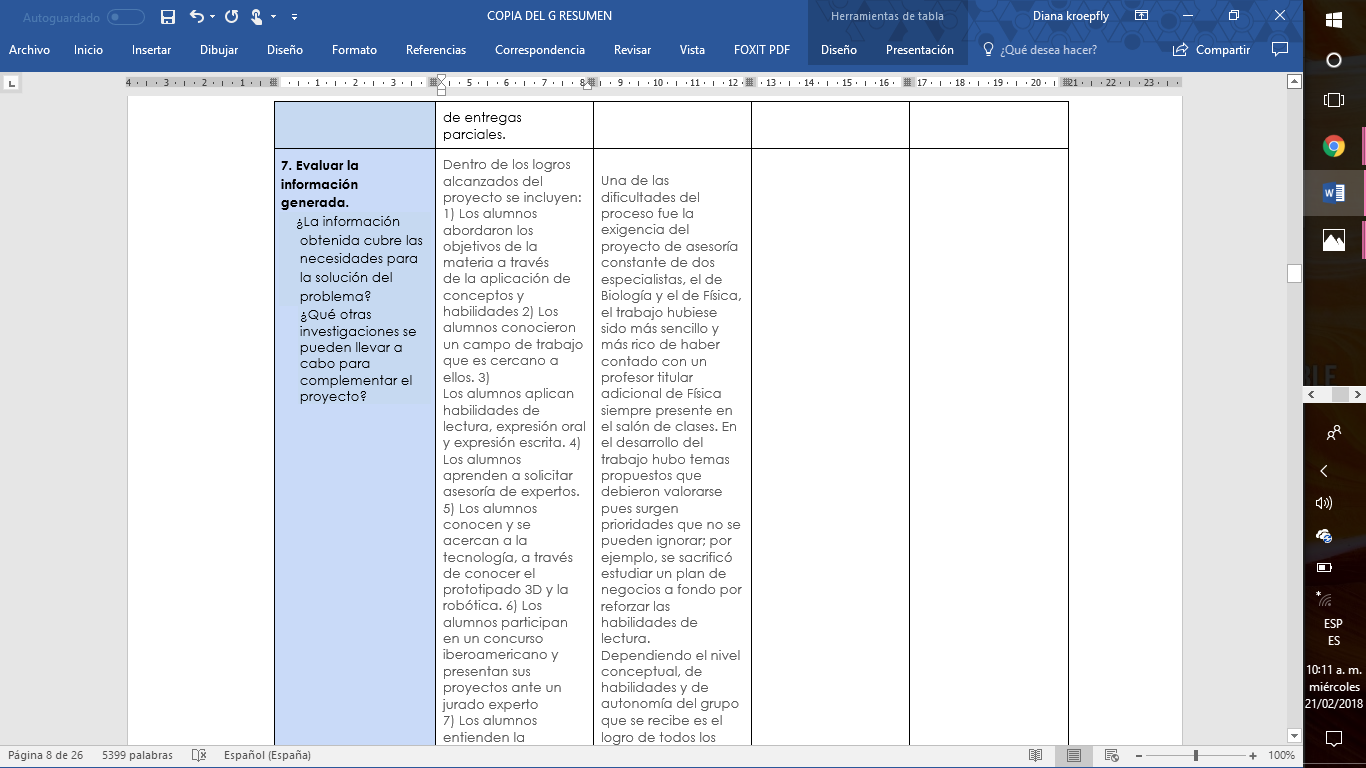 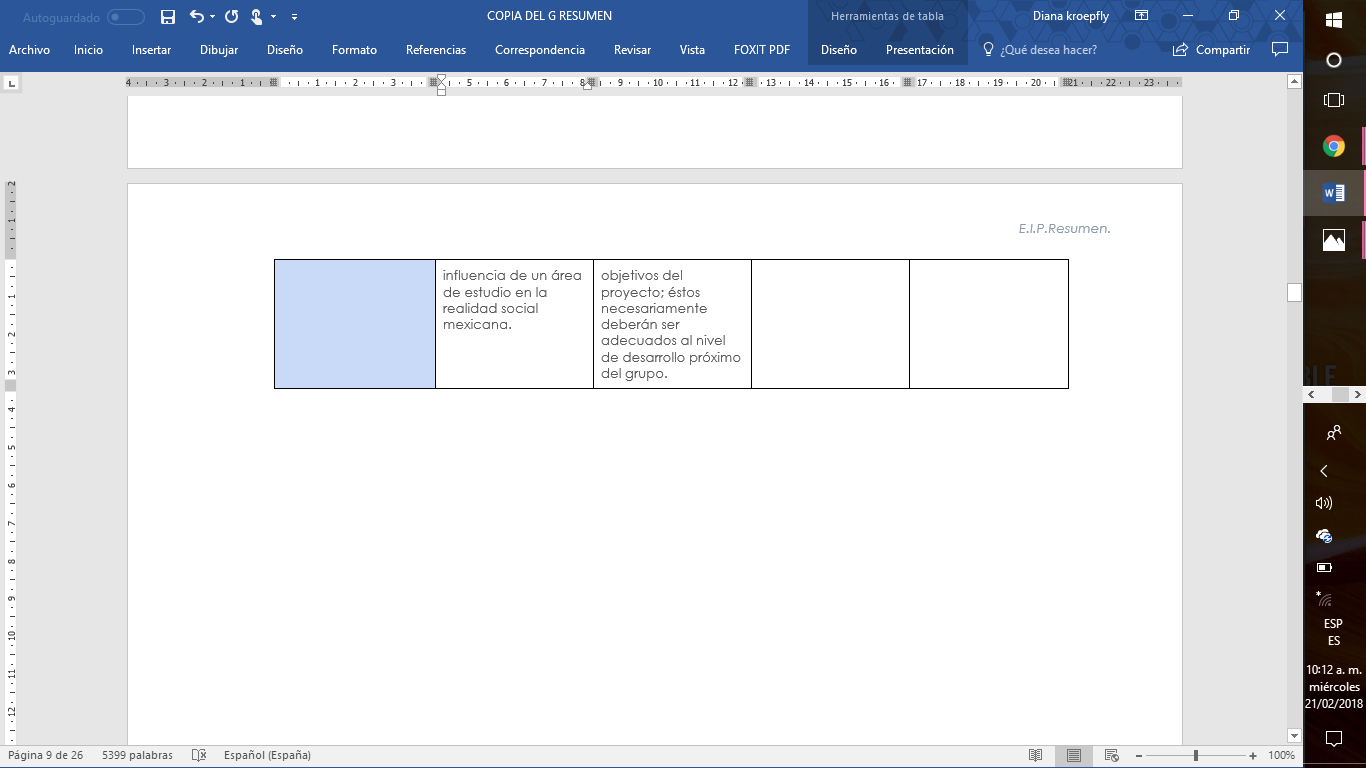 8. ELABORACIÒN DE PROYECTO
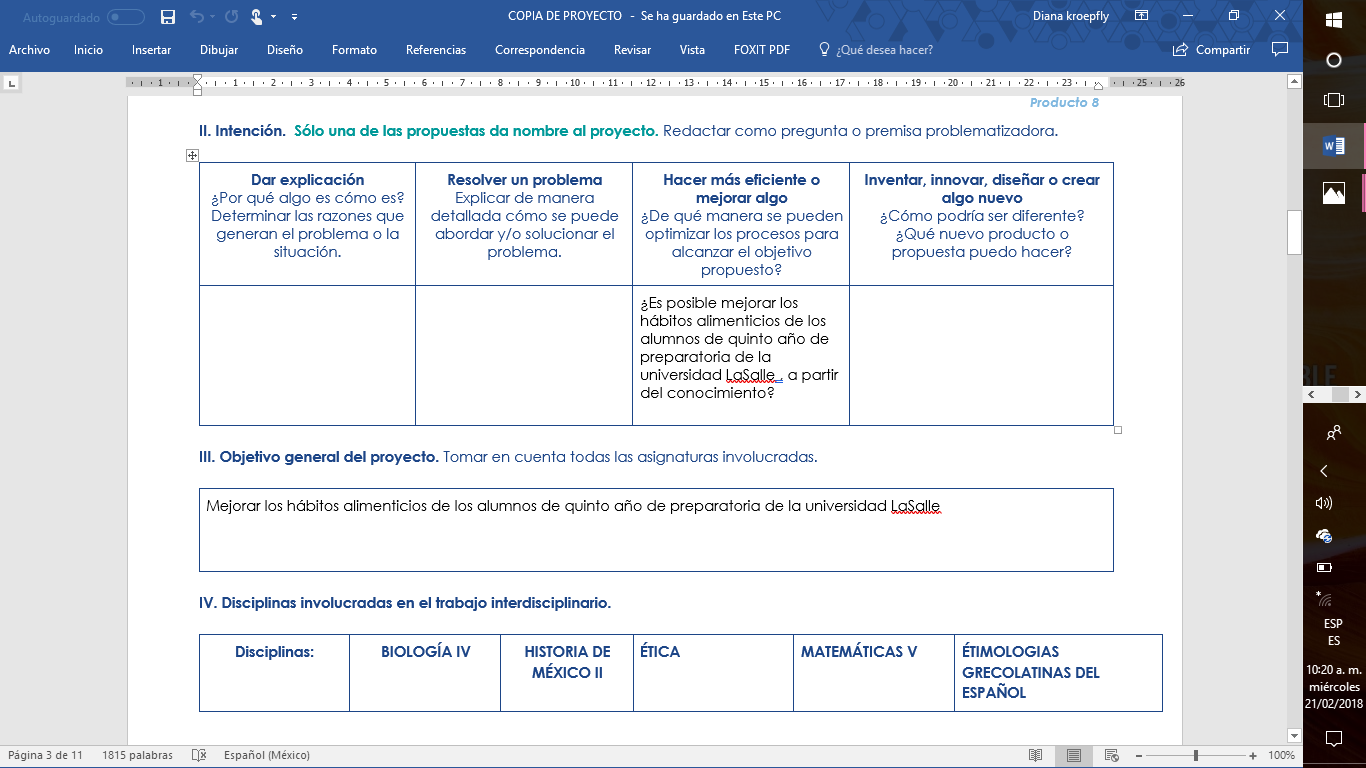 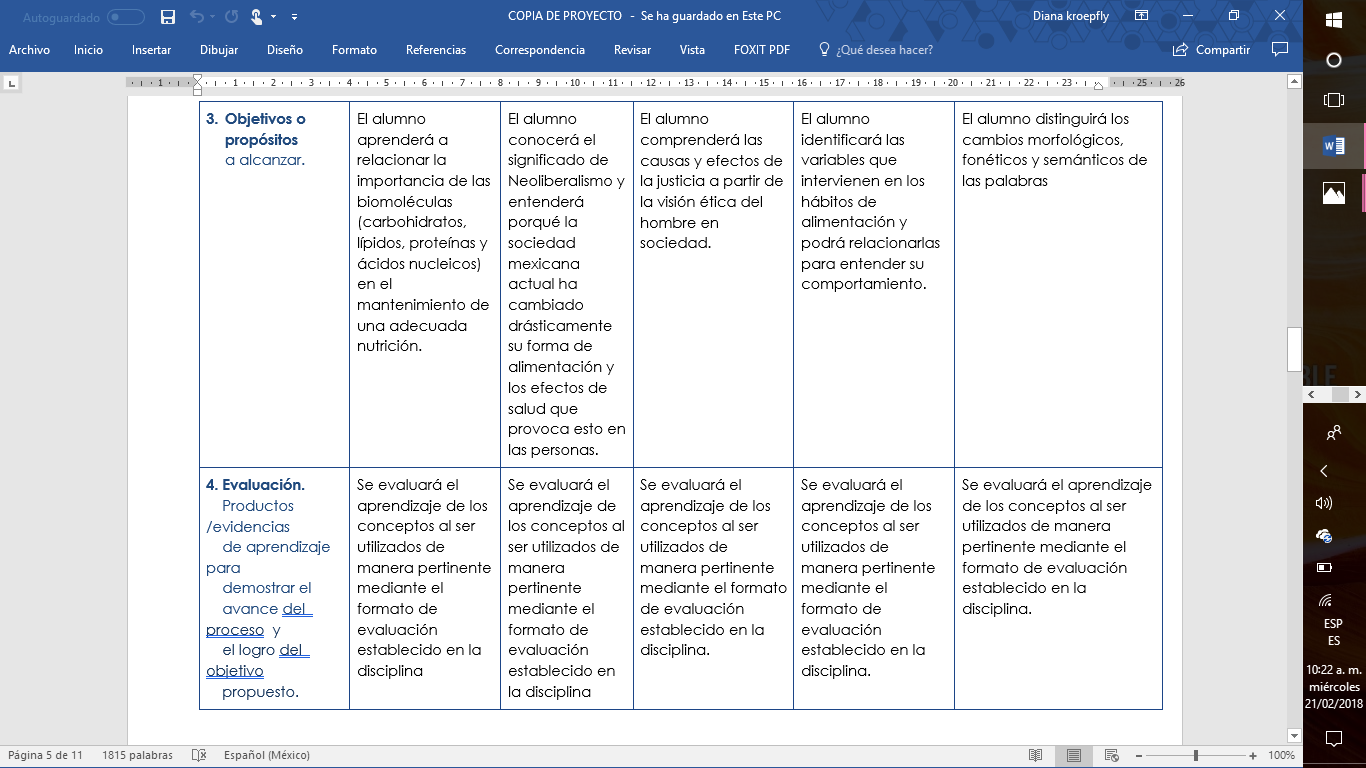 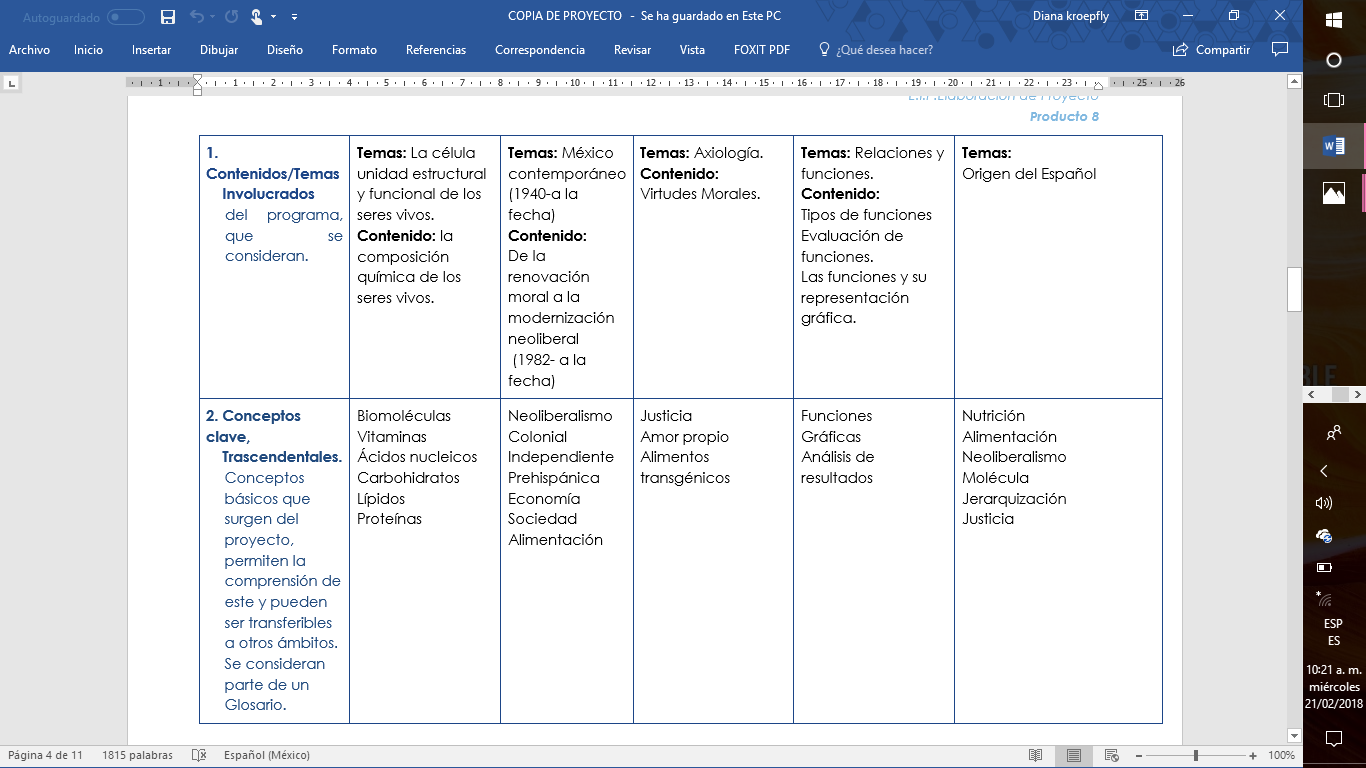 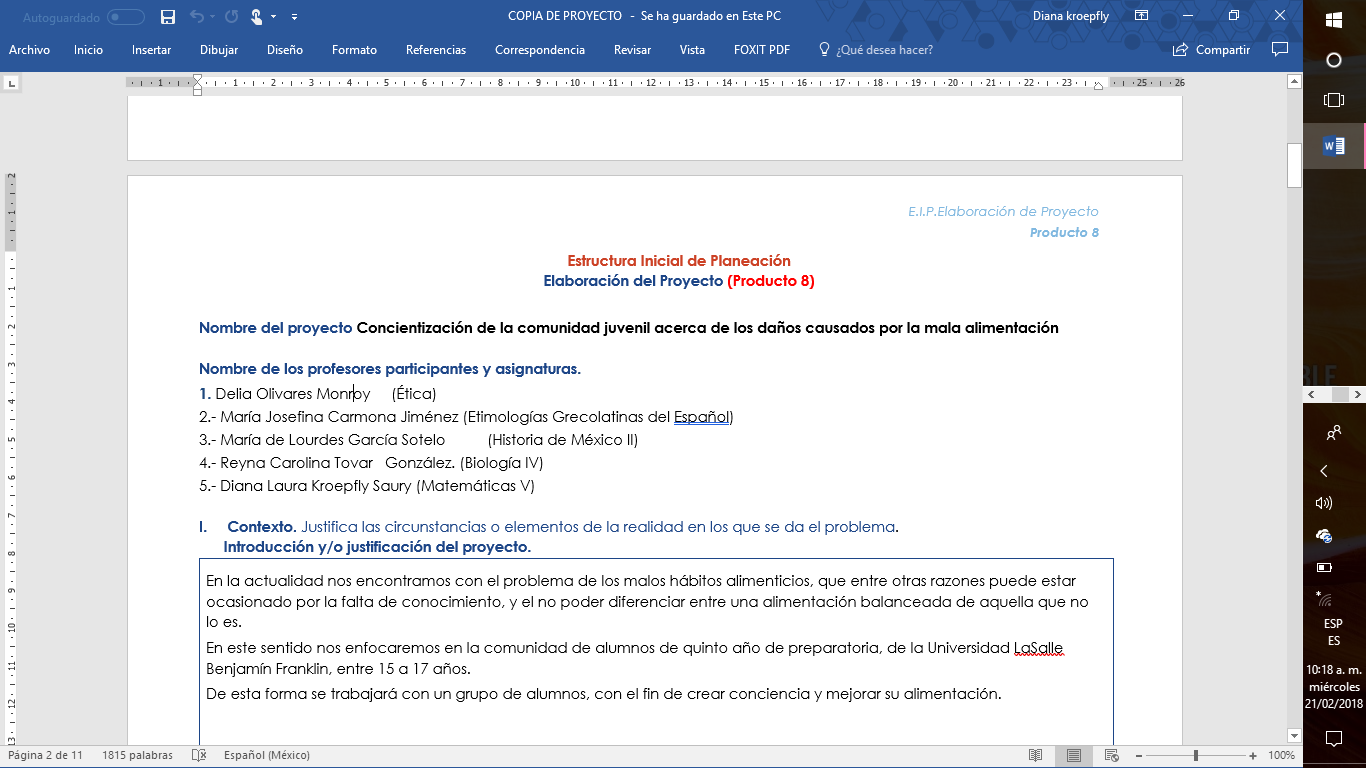 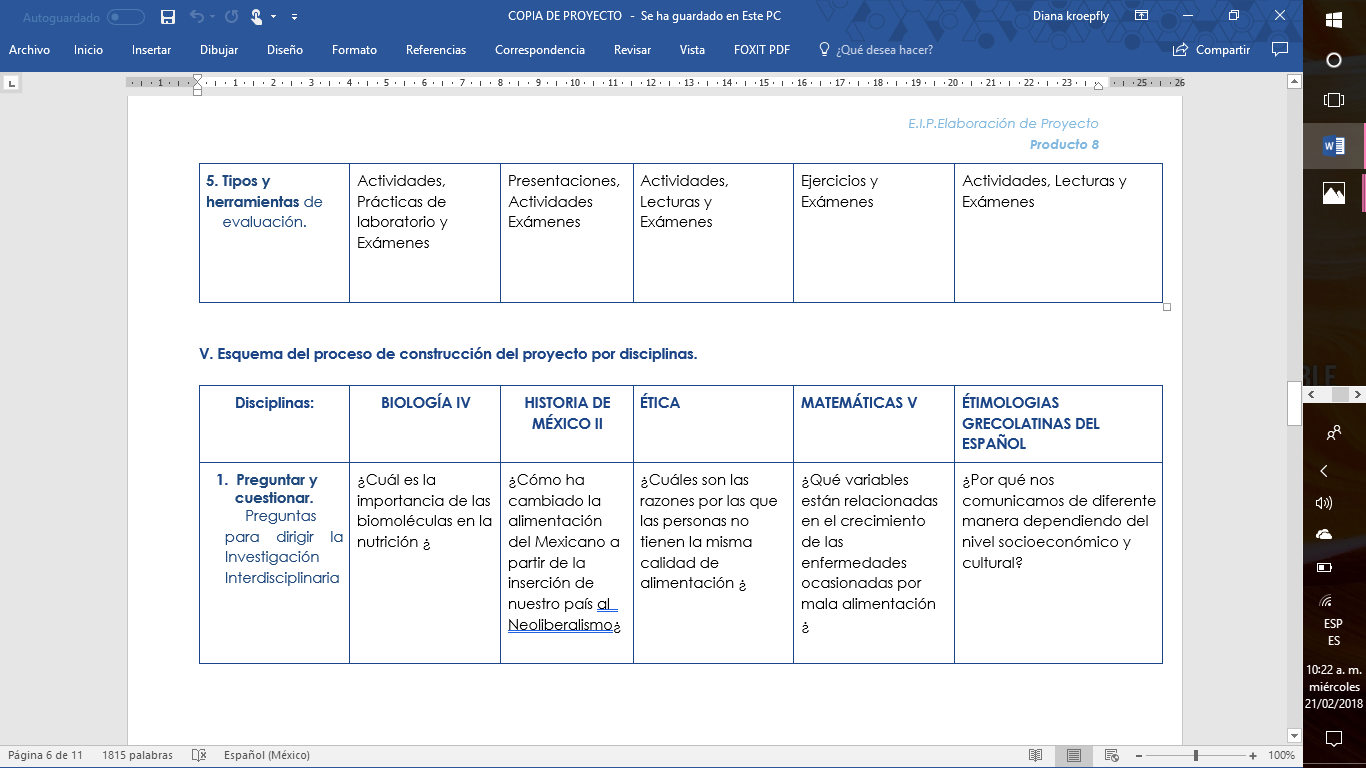 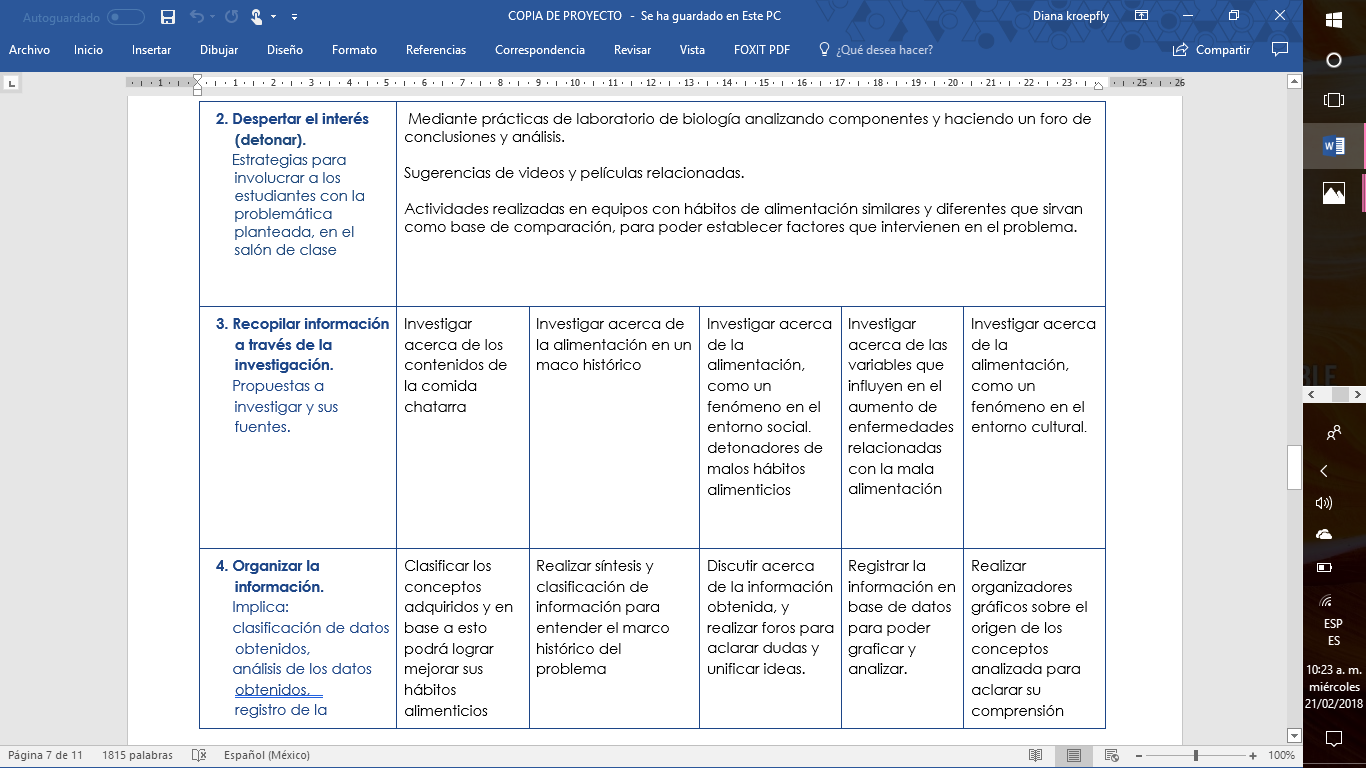 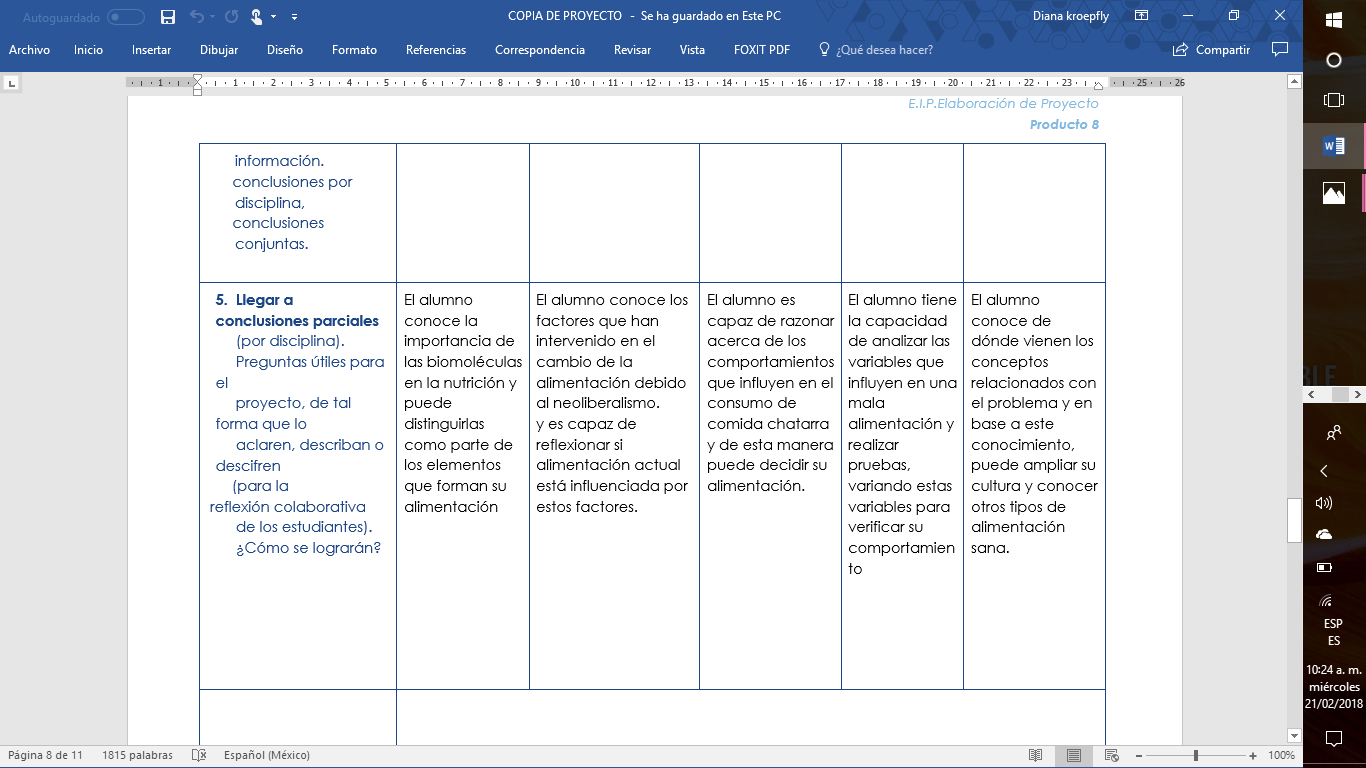 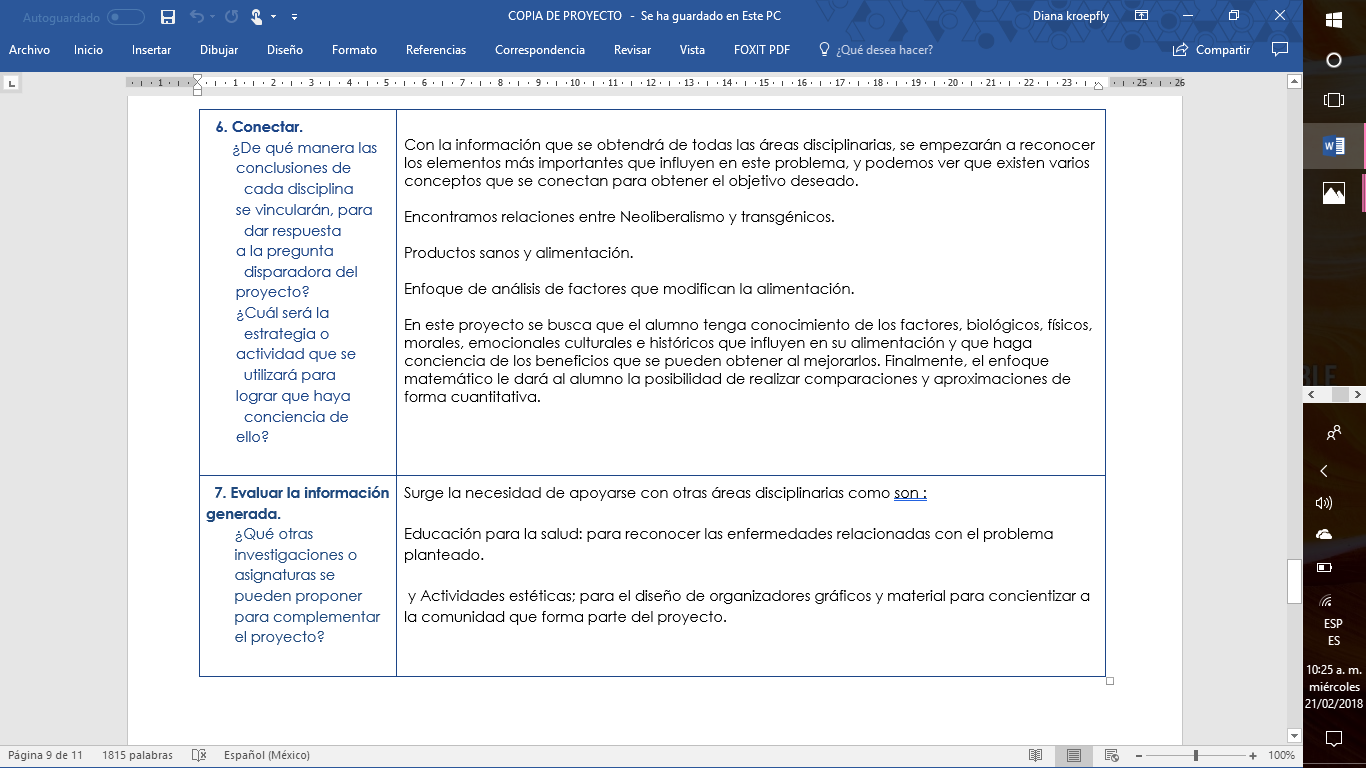 9. FOTOS SEGUNDA REUNIÓN
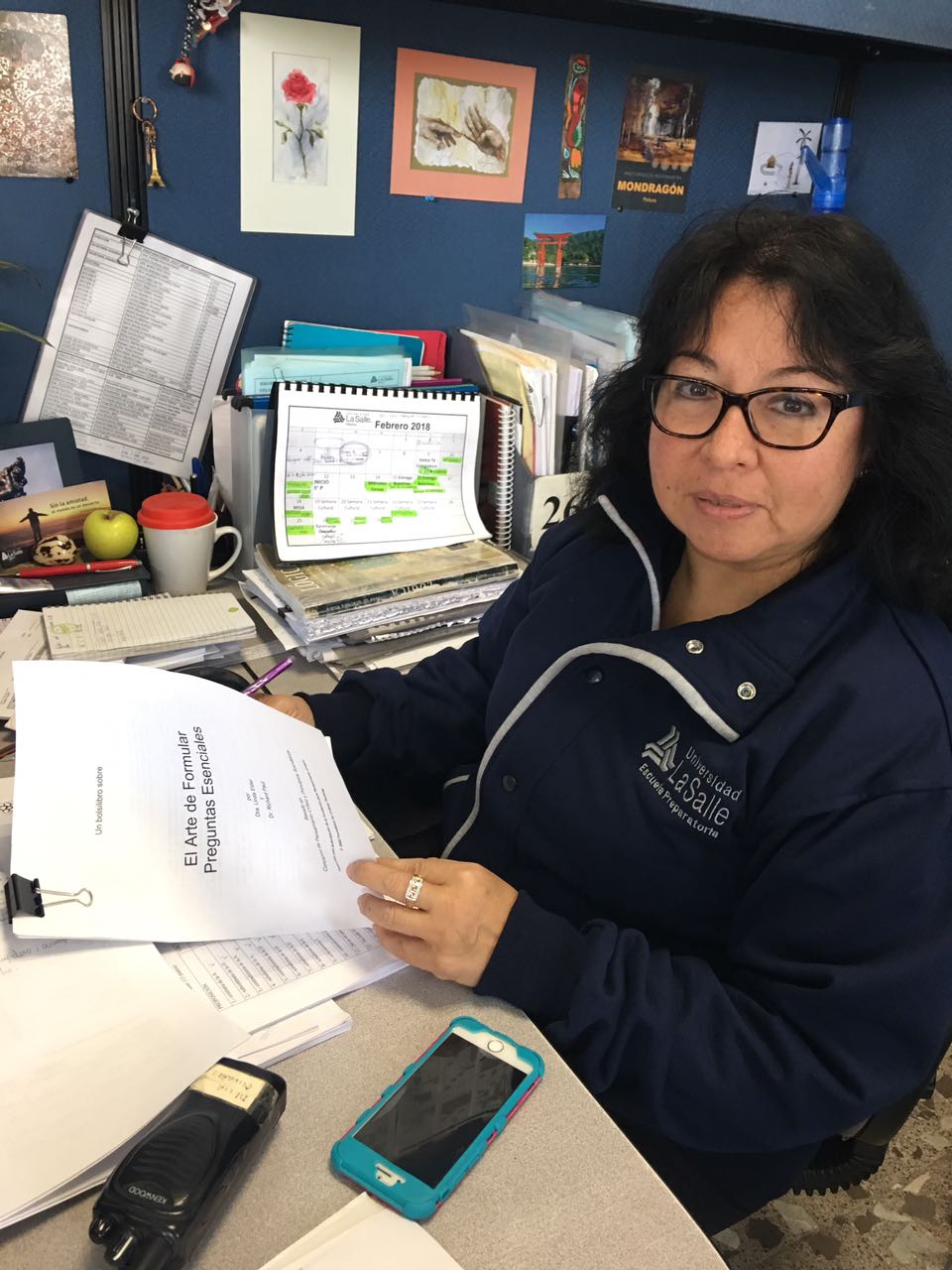 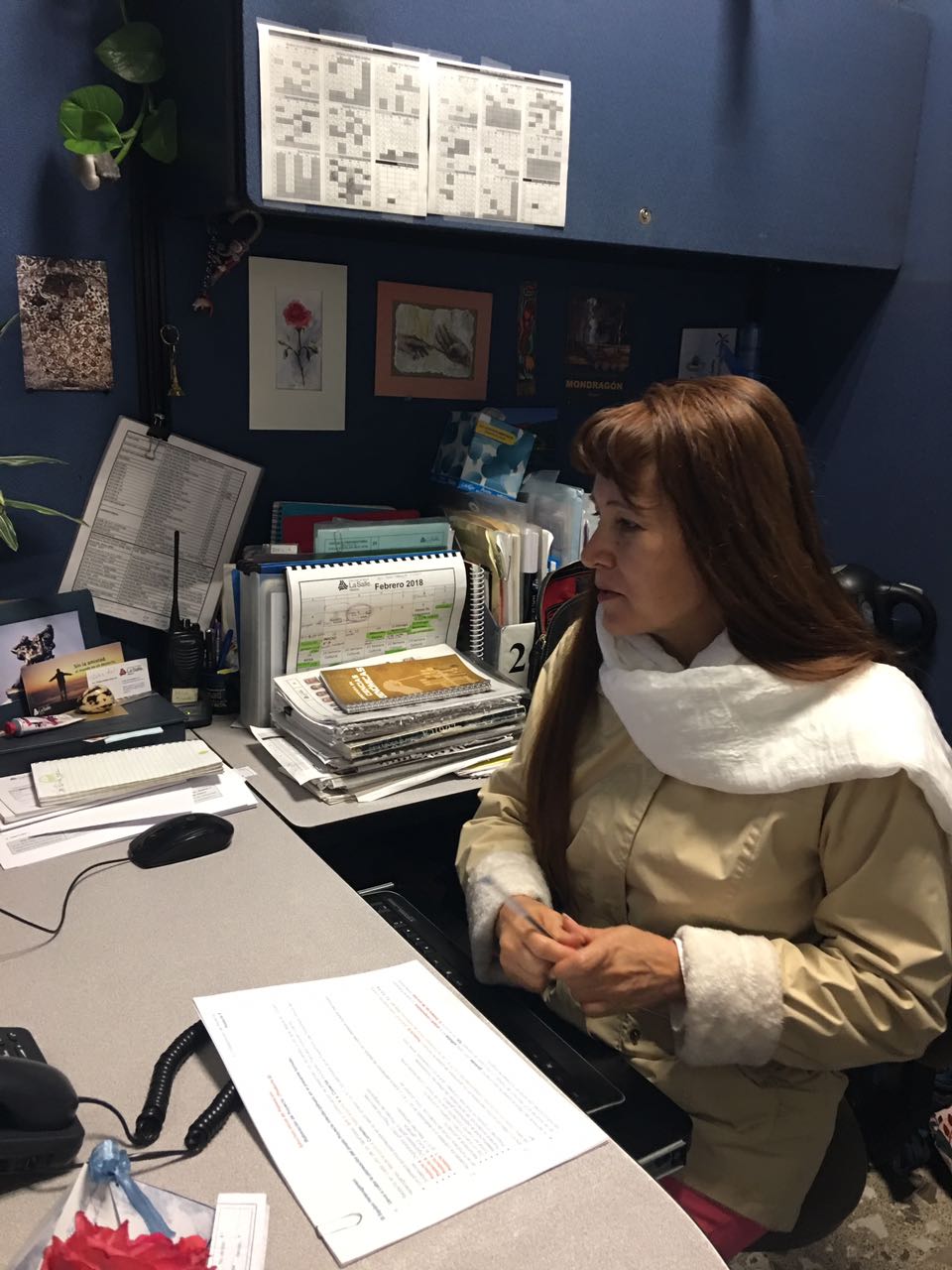 2ª 
REUNIÓN
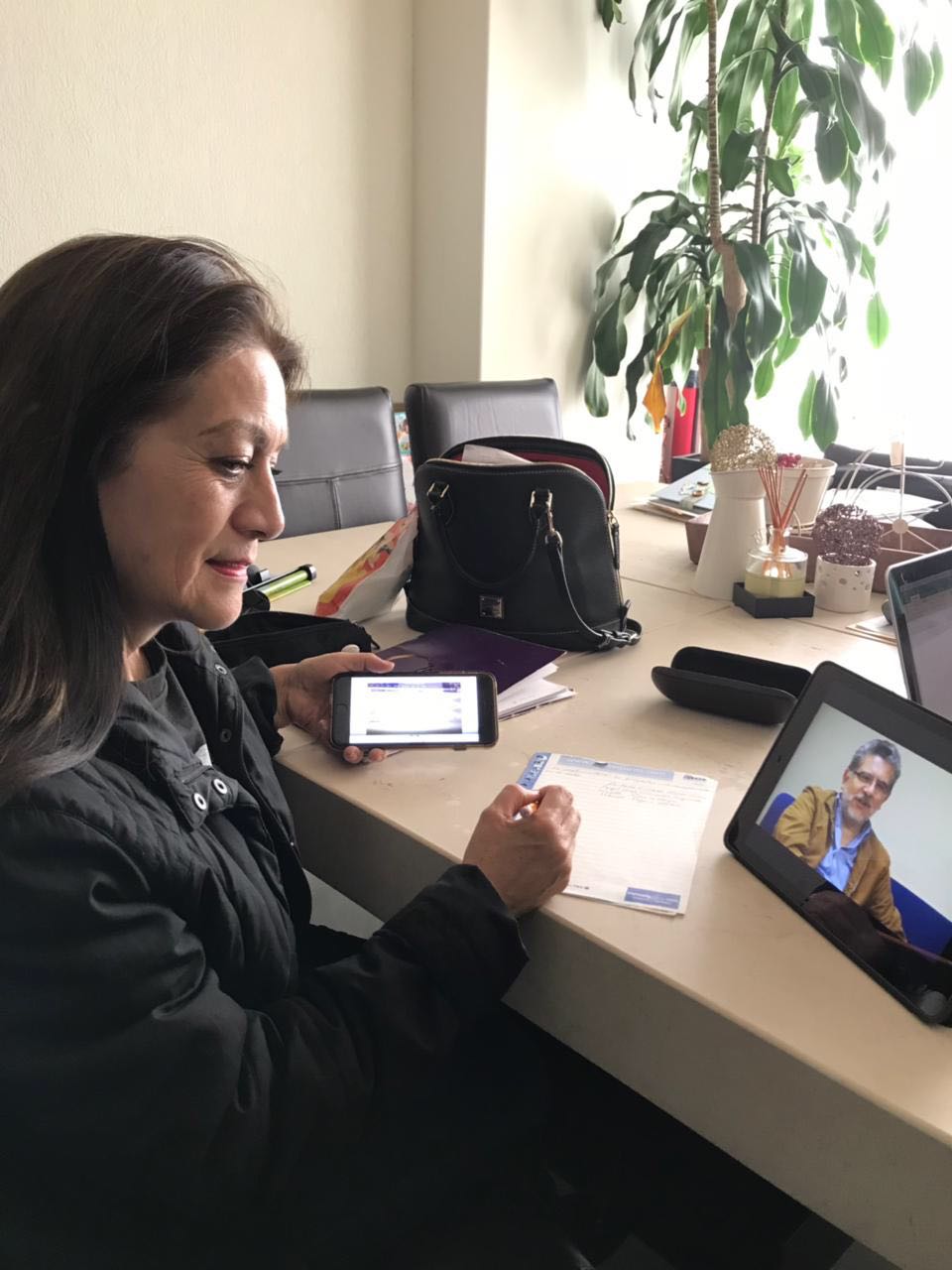 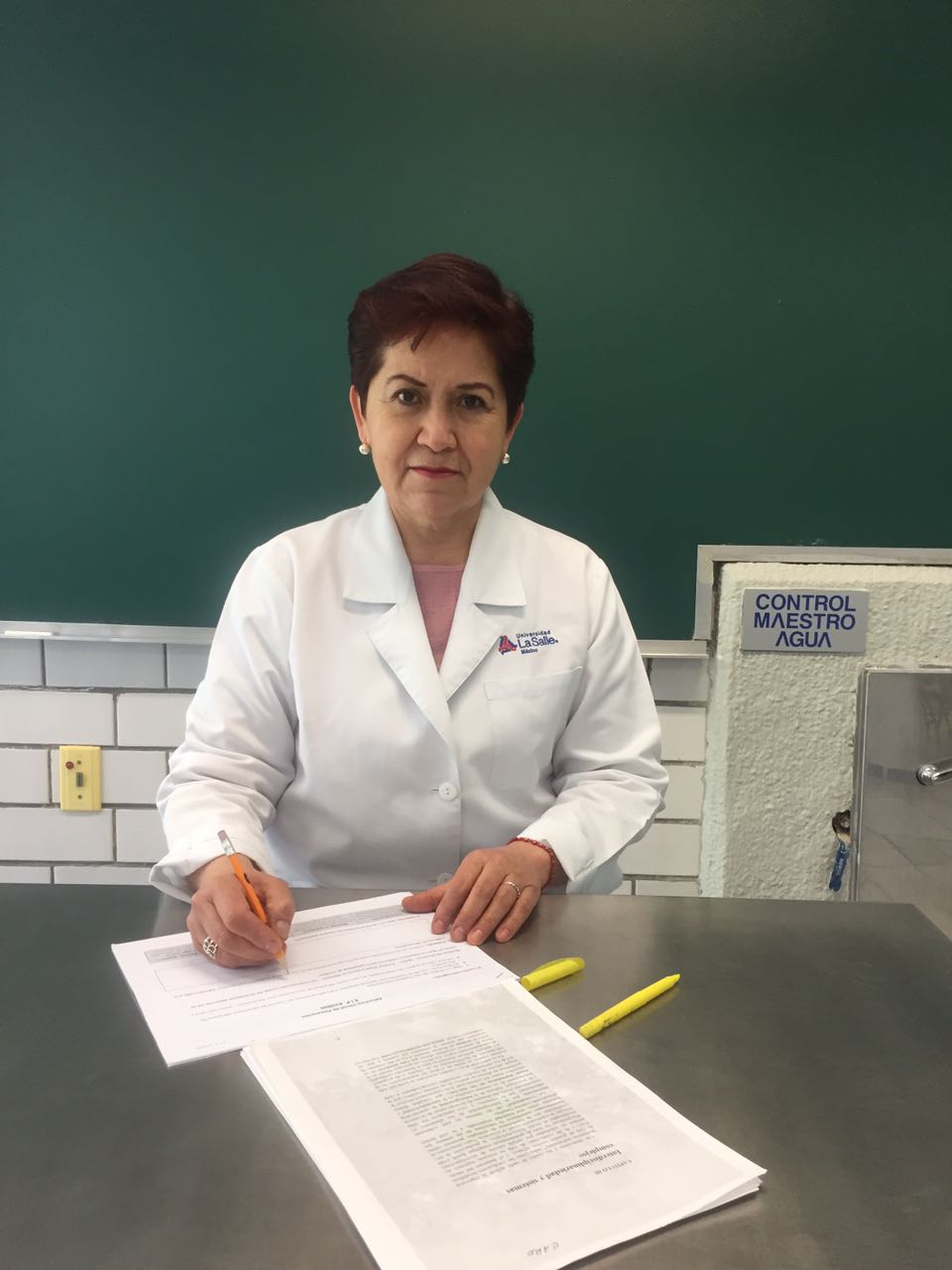 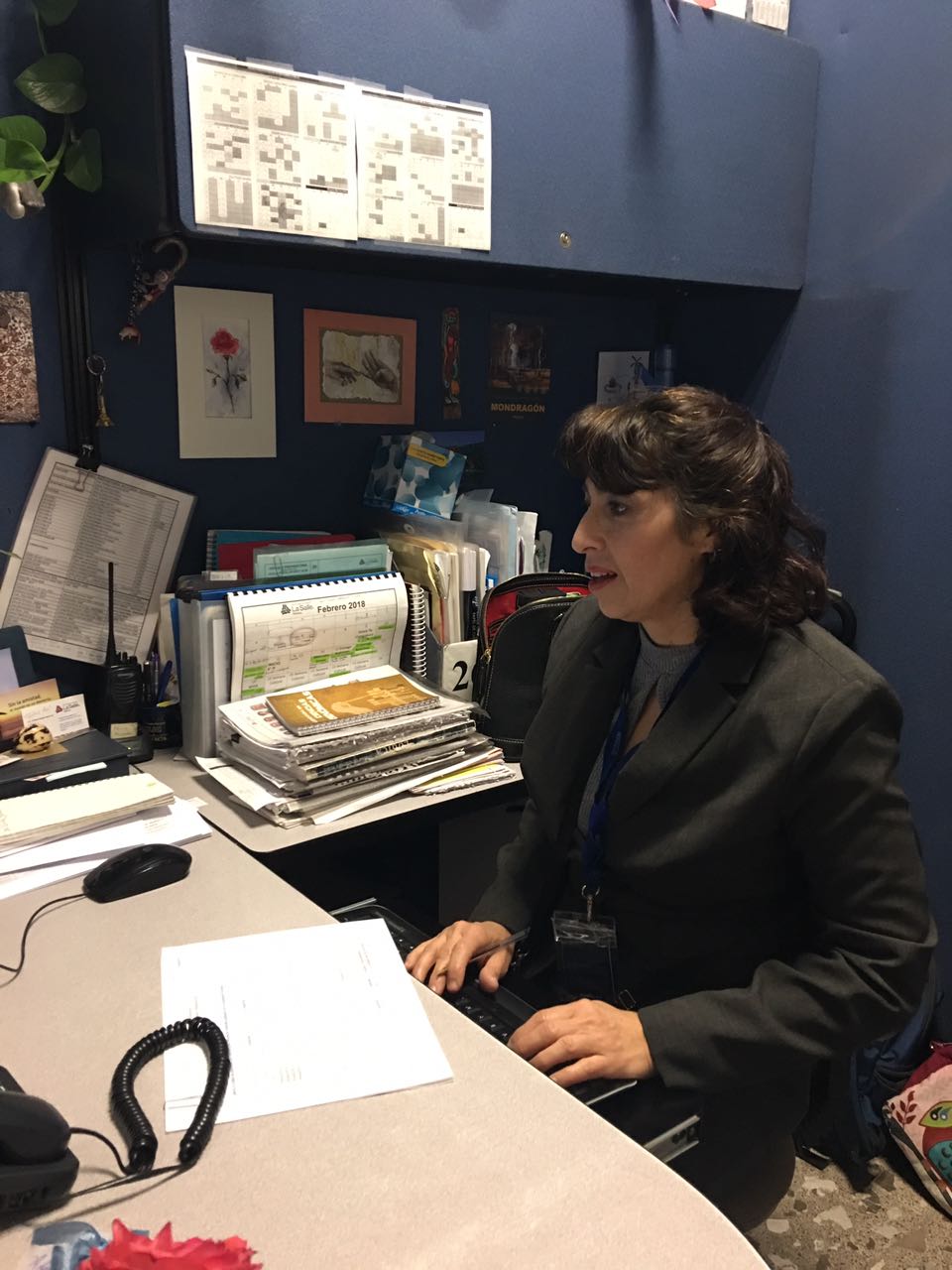 FORMATOS E INSTRUMENTOS PARA LA PLANEACIÓN , SEGUIMIENTO, EVALUACIÓN, AUTOEVALUACIÓN Y COEVALUACIÓN.
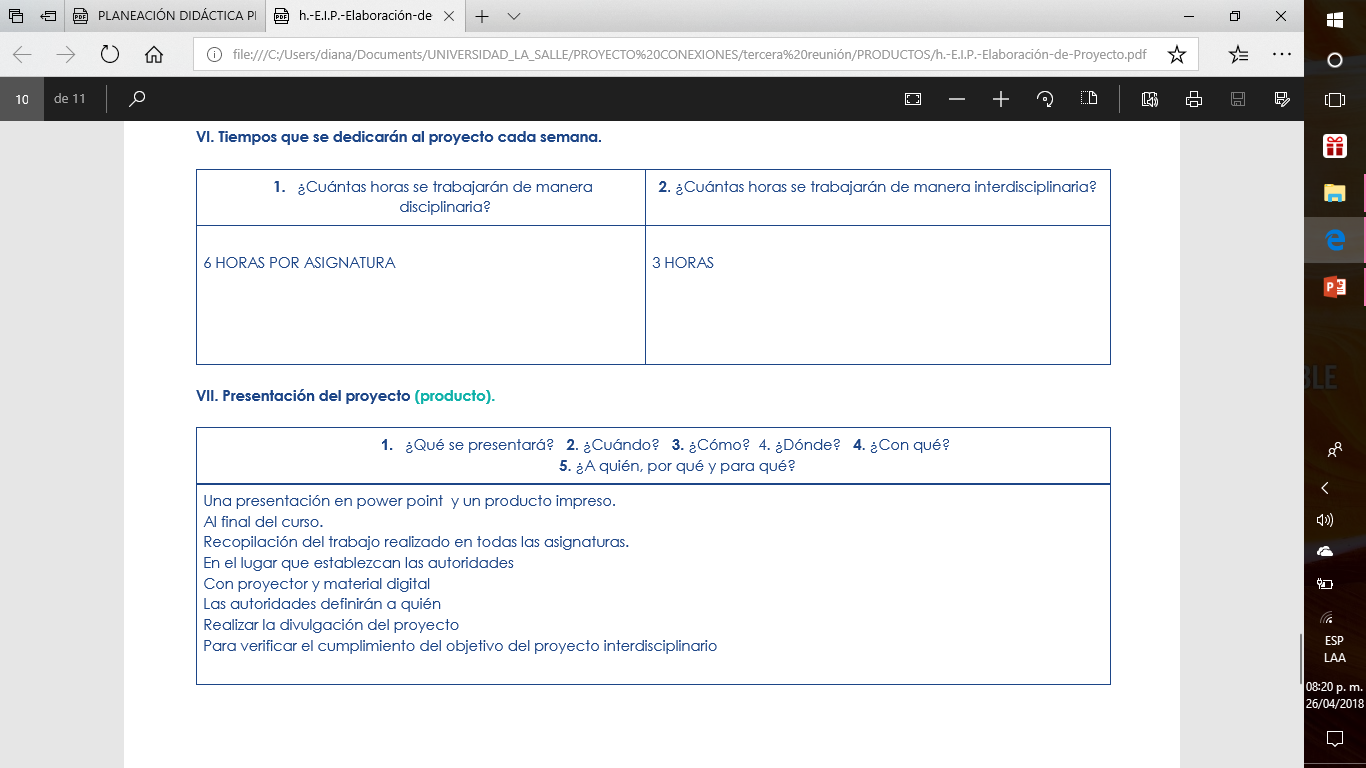 FORMATOS E INSTRUMENTOS PARA LA PLANEACIÓN , SEGUIMIENTO, EVALUACIÓN, AUTOEVALUACIÓN Y COEVALUACIÓN.
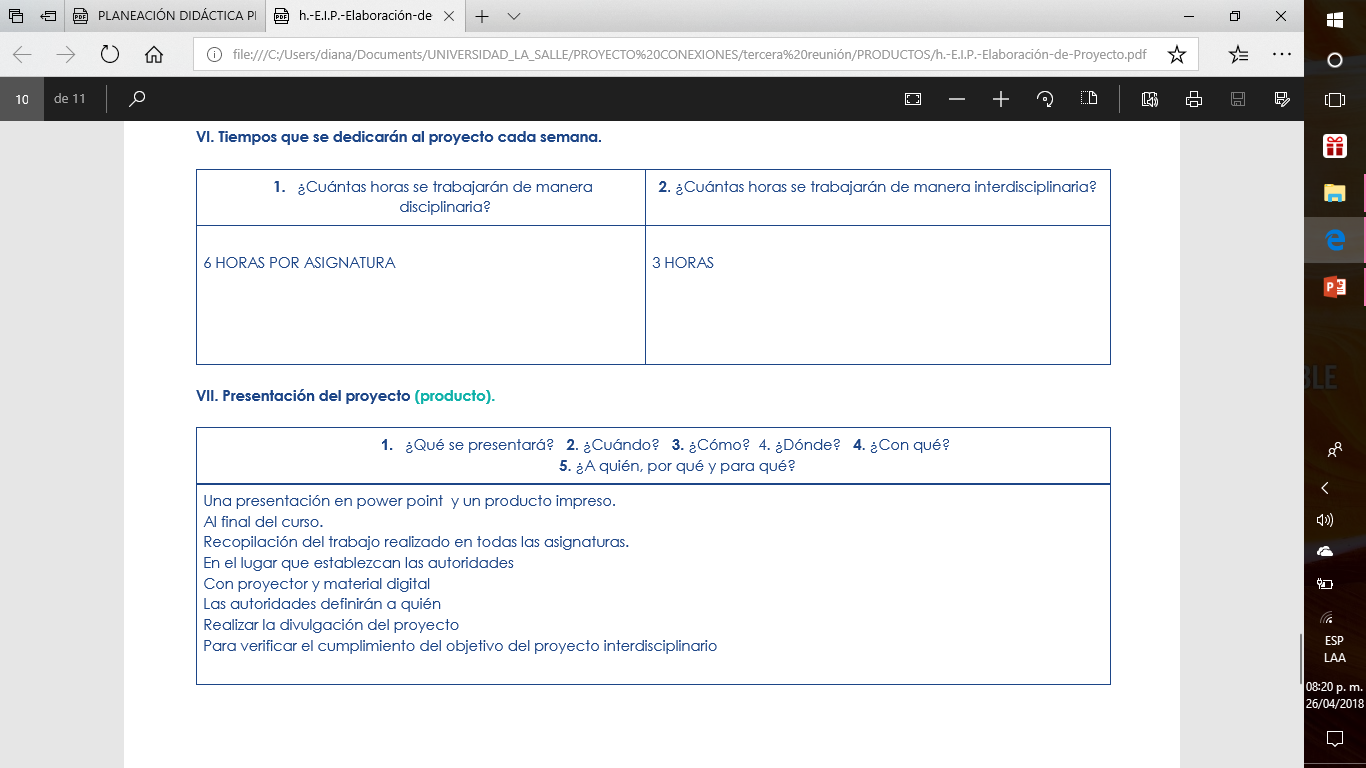 PRODUCTO 10 EVALUACIÓN,TIPOS.HERRAMIENTAS Y PRODUCTOS DE APRENDIZAJE
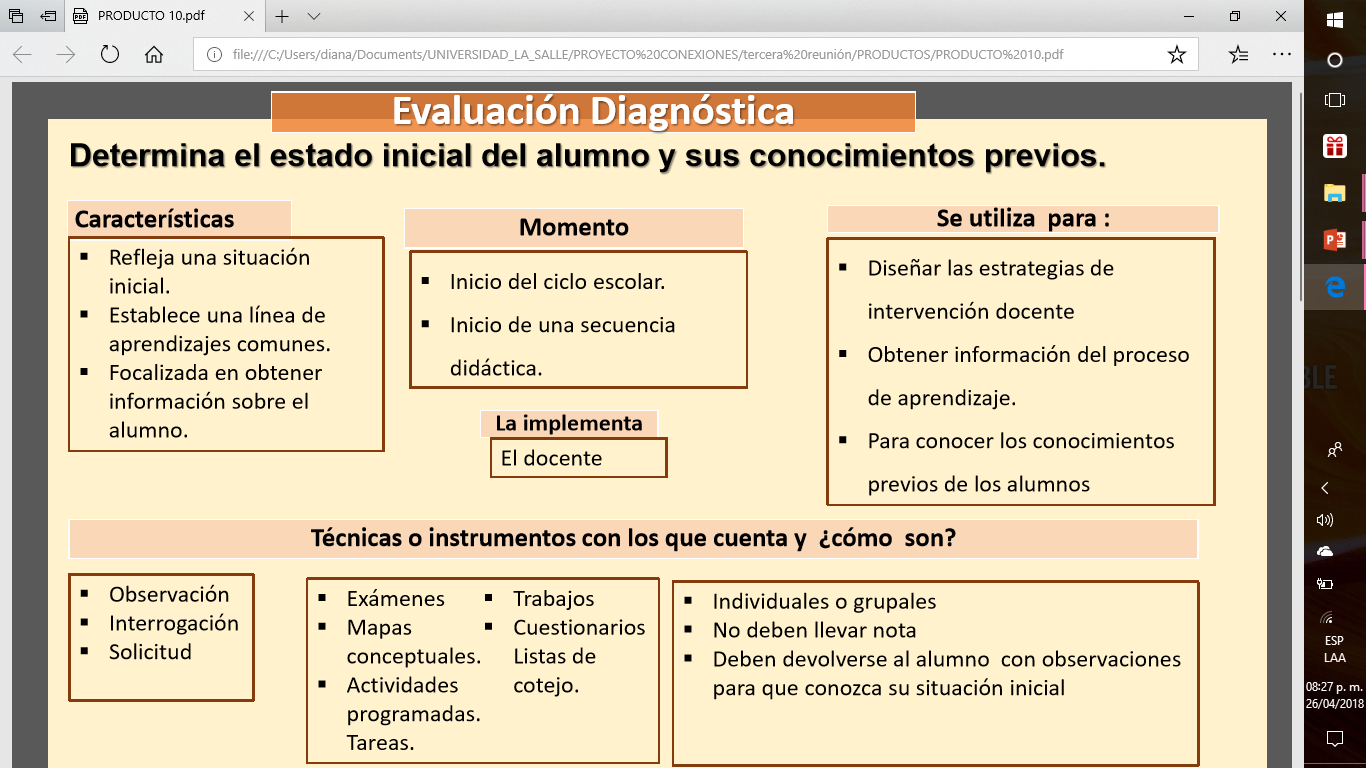 PRODUCTO 10 EVALUACIÓN,TIPOS.HERRAMIENTAS Y PRODUCTOS DE APRENDIZAJE
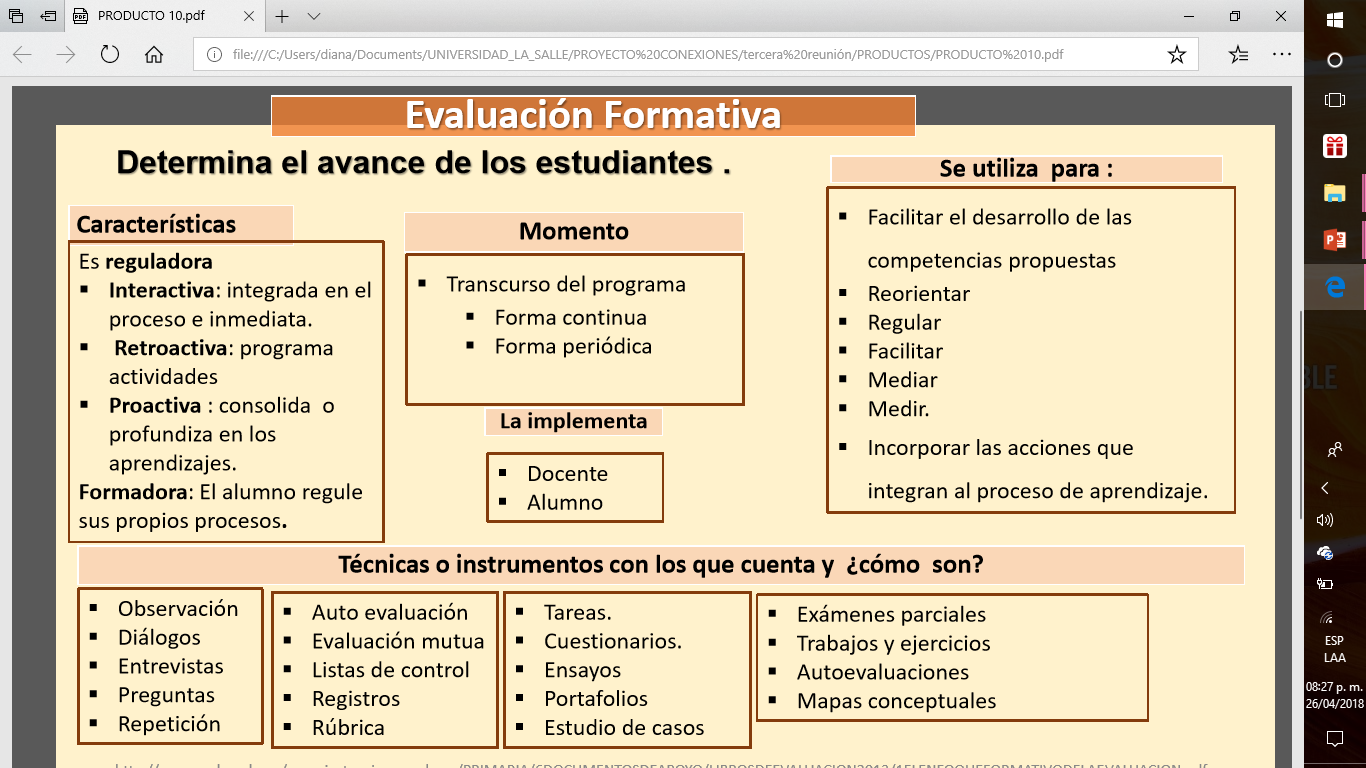 PRODUCTO 10 EVALUACIÓN,TIPOS.HERRAMIENTAS Y PRODUCTOS DE APRENDIZAJE
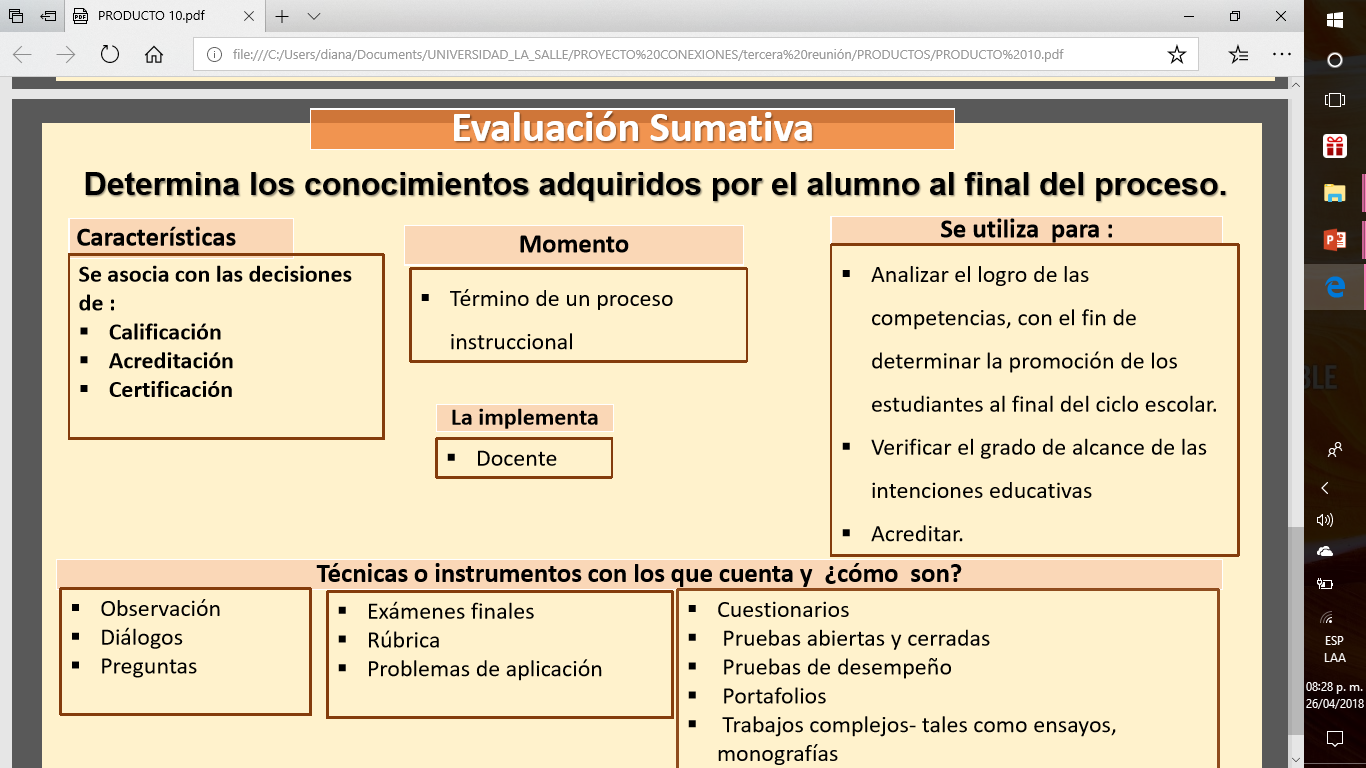 PRODUCTO 11 EVALUACIÓN, FORMATOS, PRERREQUISITOS
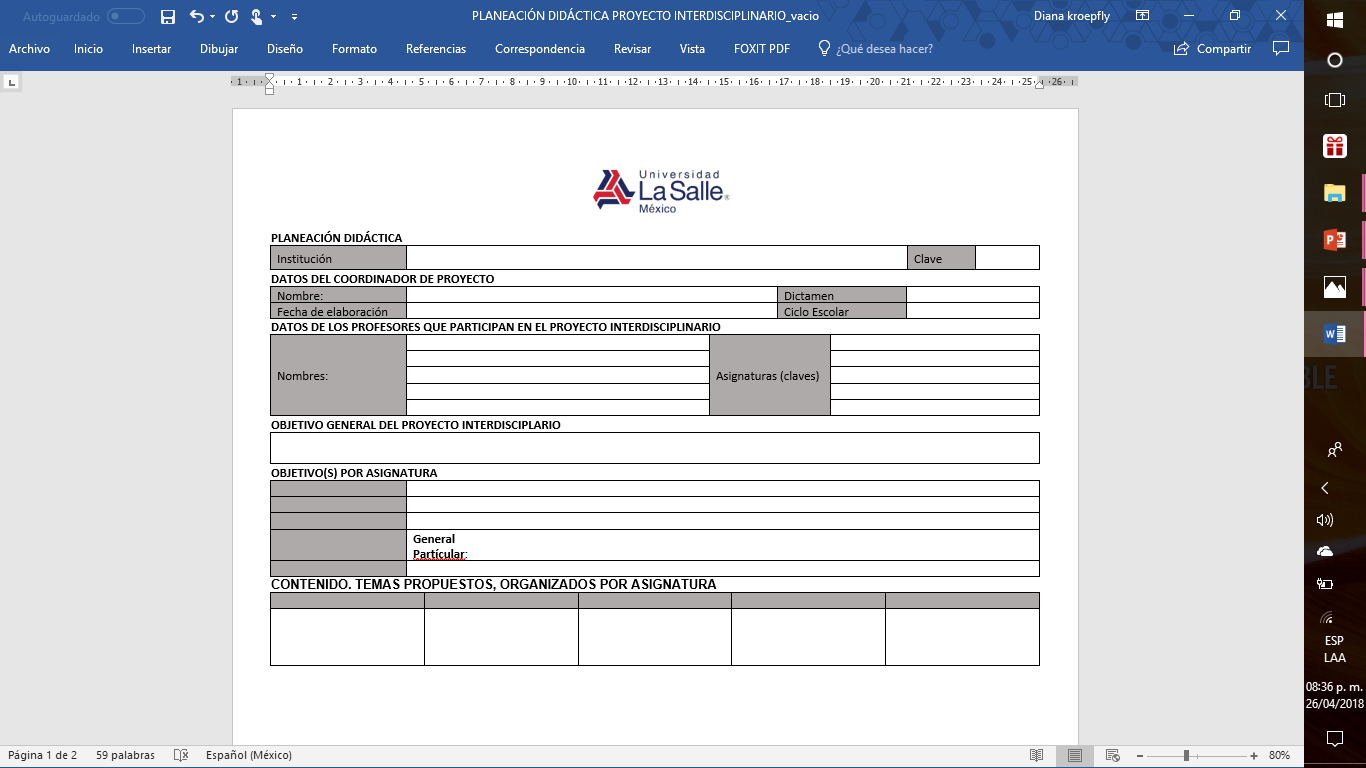 PRODUCTO 11 EVALUACIÓN, FORMATOS, PRERREQUISITOS
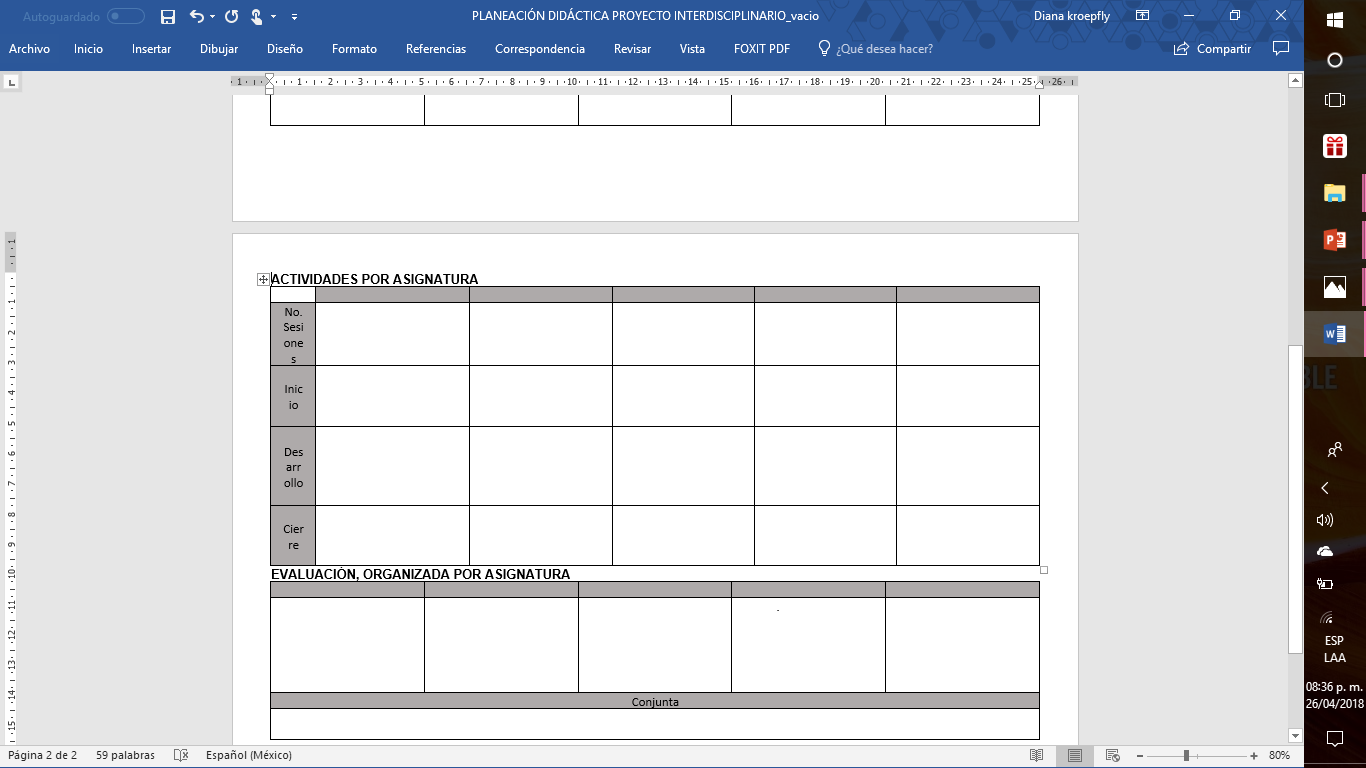 PRODUCTO 12 EVALUACIÓN, FORMATOS, GRUPO HETEROGÉNEO
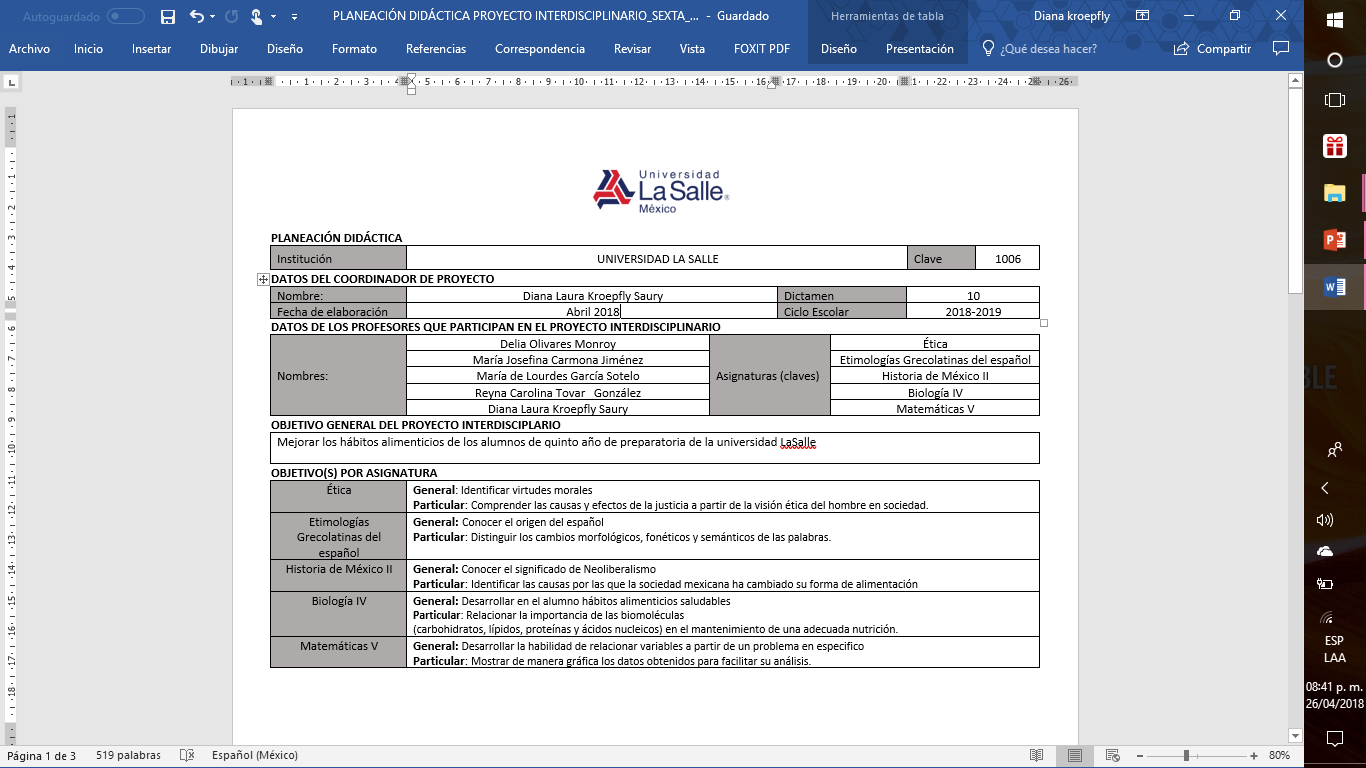 PRODUCTO 12 EVALUACIÓN, FORMATOS, GRUPO HETEROGÉNEO
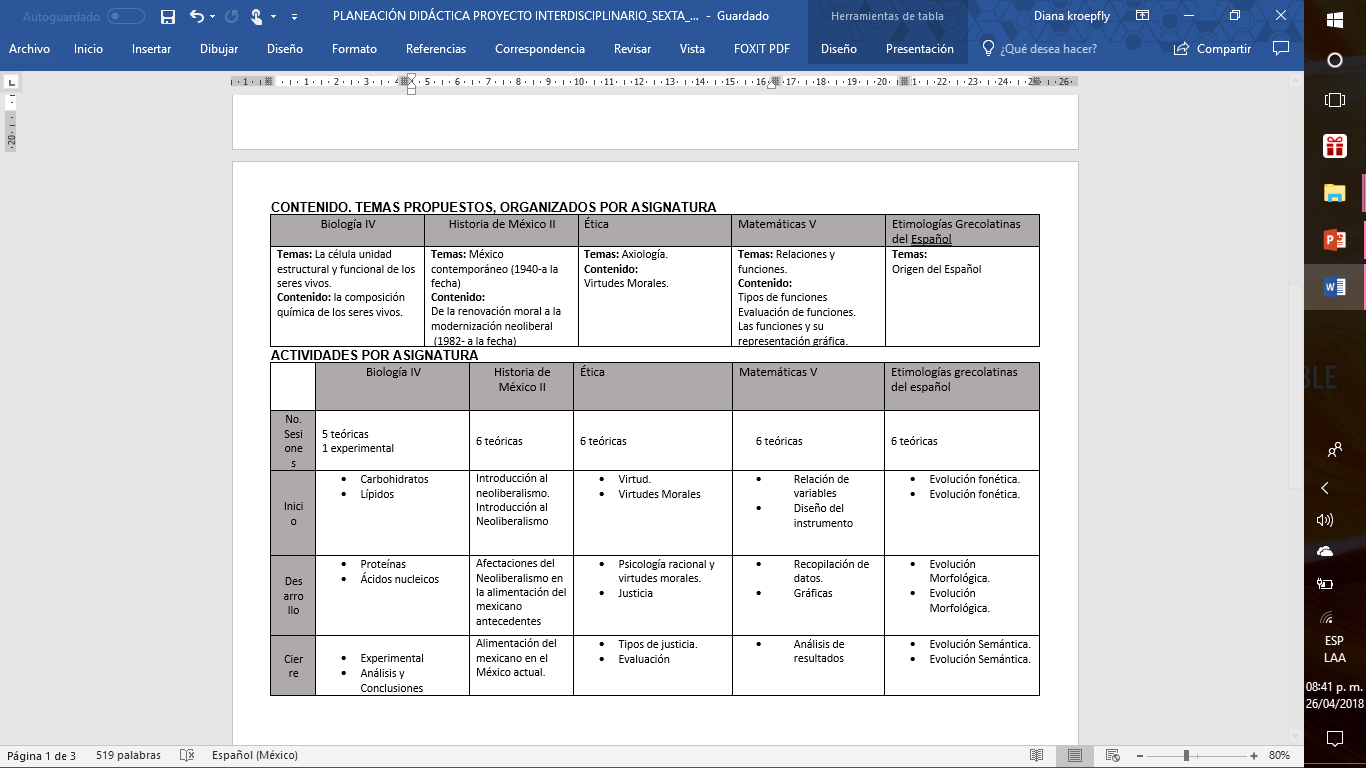 PRODUCTO 12 EVALUACIÓN, FORMATOS, GRUPO HETEROGÉNEO
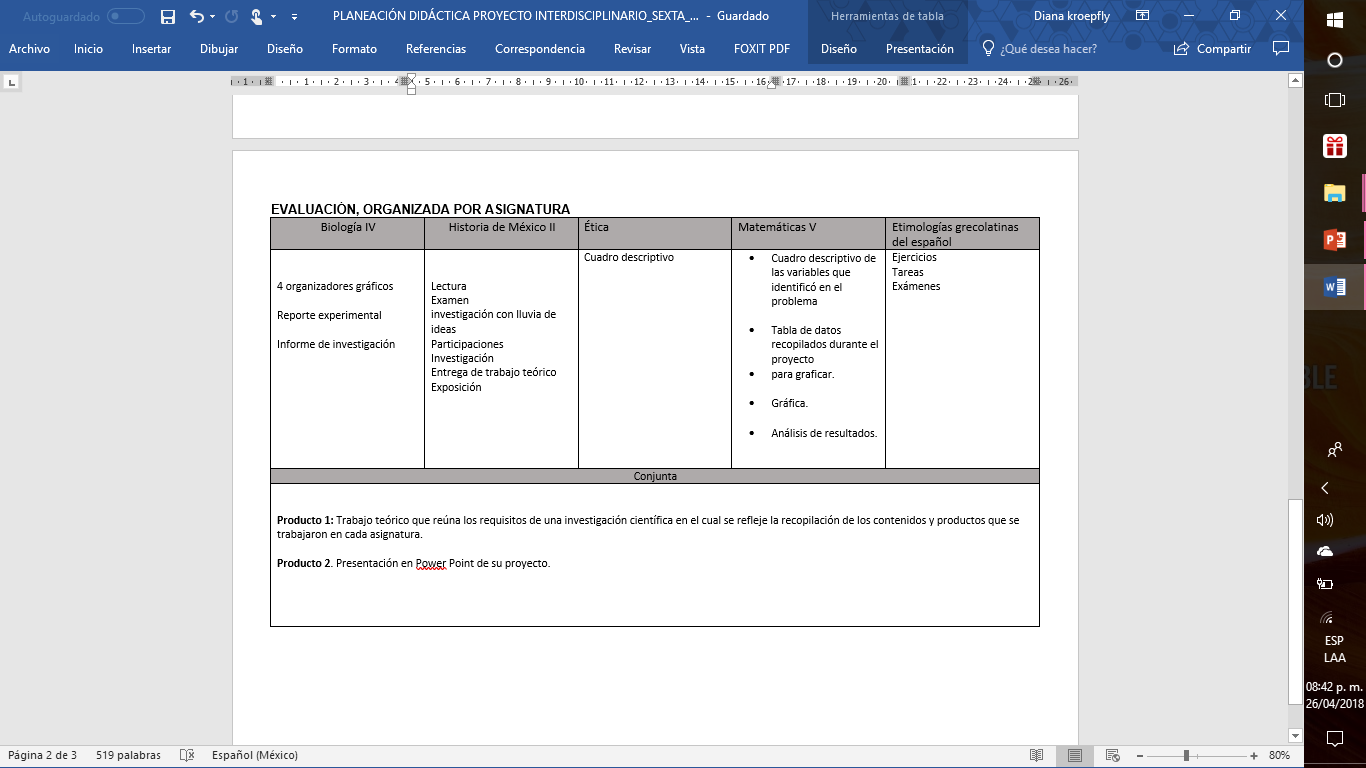 LISTA DE COTEJO. AUTOEVALUACIÓN DEL PORTAFOLIO VIRTUAL DE EVIDENCIAS (1 DE 2)
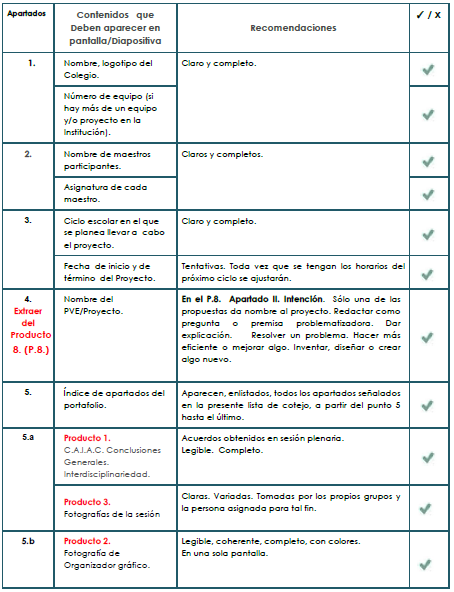 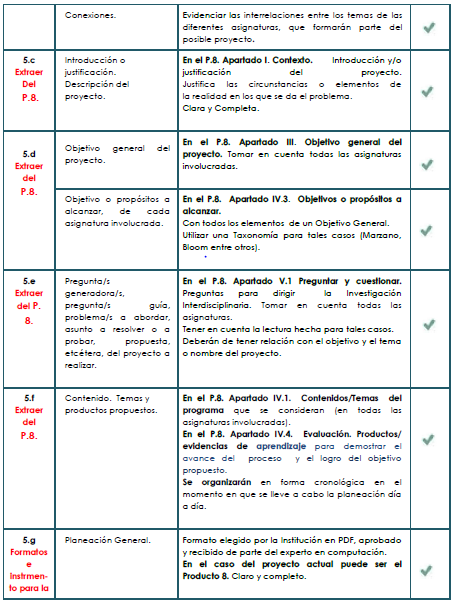 LISTA DE COTEJO. AUTOEVALUACIÓN DEL PORTAFOLIO VIRTUAL DE EVIDENCIAS (2 DE 2)
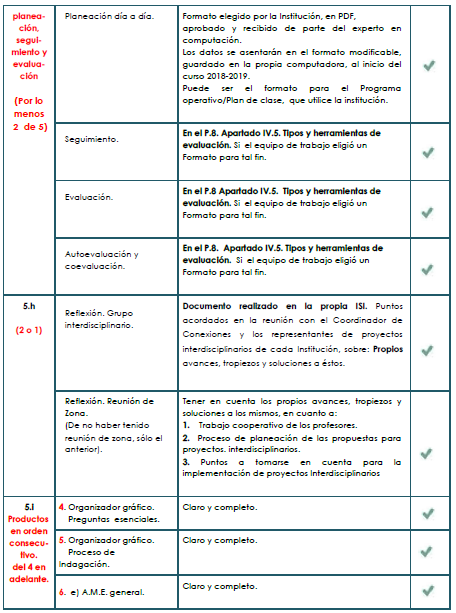 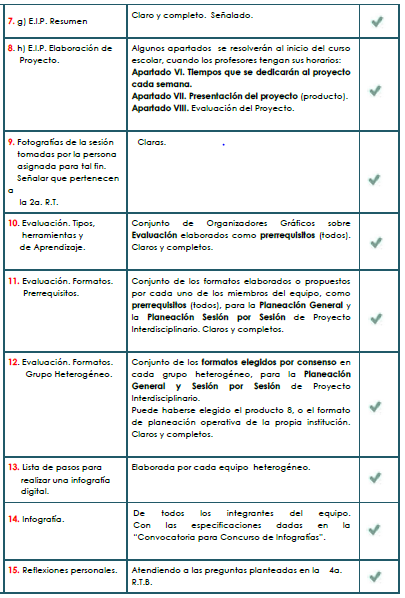 PRODUCTO 13. PASOS PARA LA INFOGRAFÍA (1 DE 1)
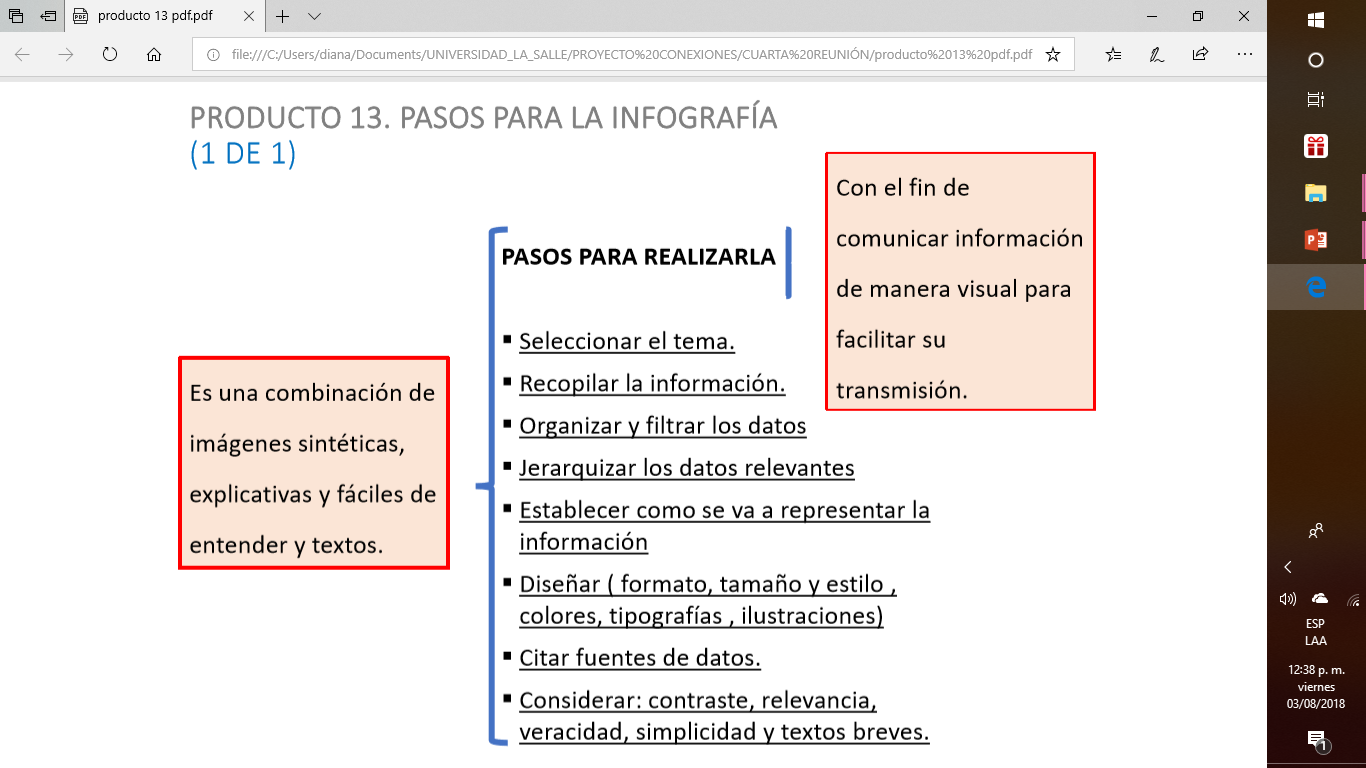 PRODUCTO 14. INFOGRAFÍA DE INFOGRAFÍA(1 DE 1)
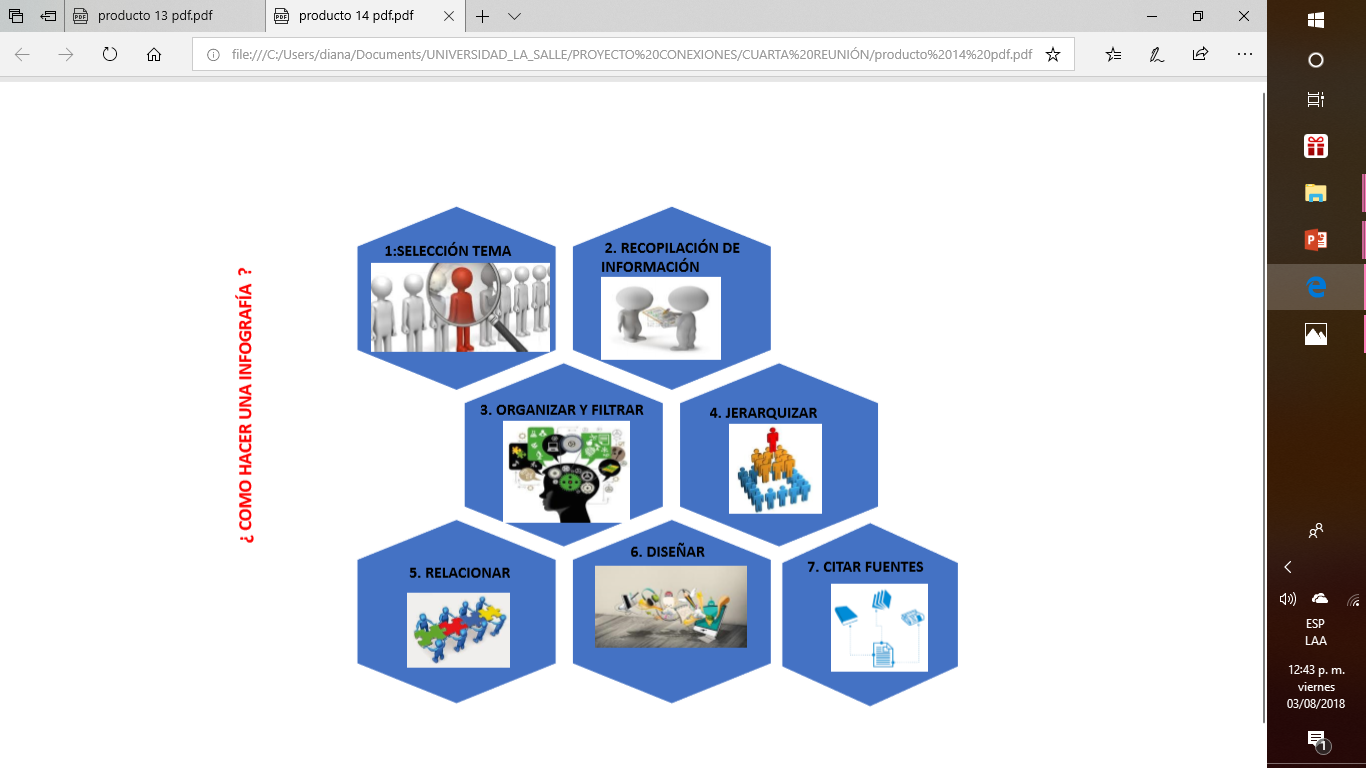 PRODUCTO 15. REFLEXIÓN PERSONAL (1 DE 1)
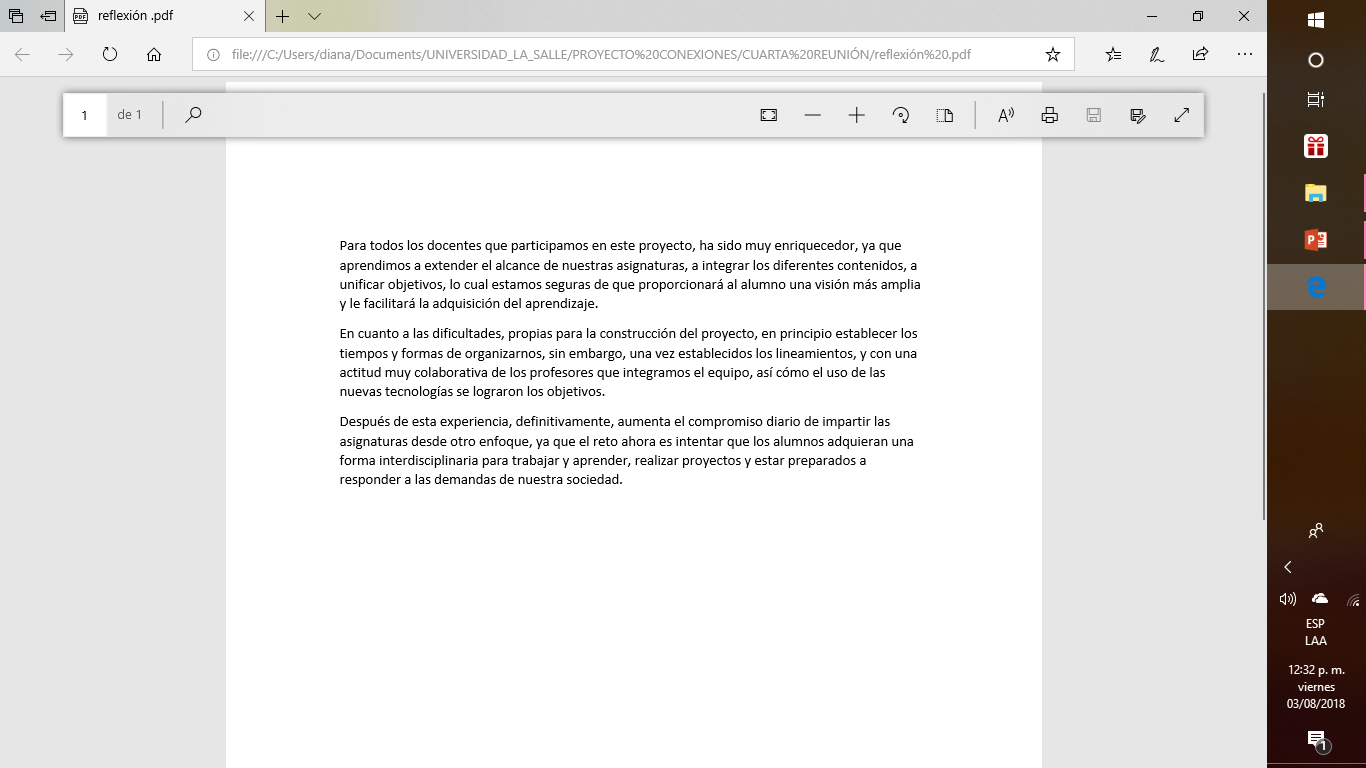